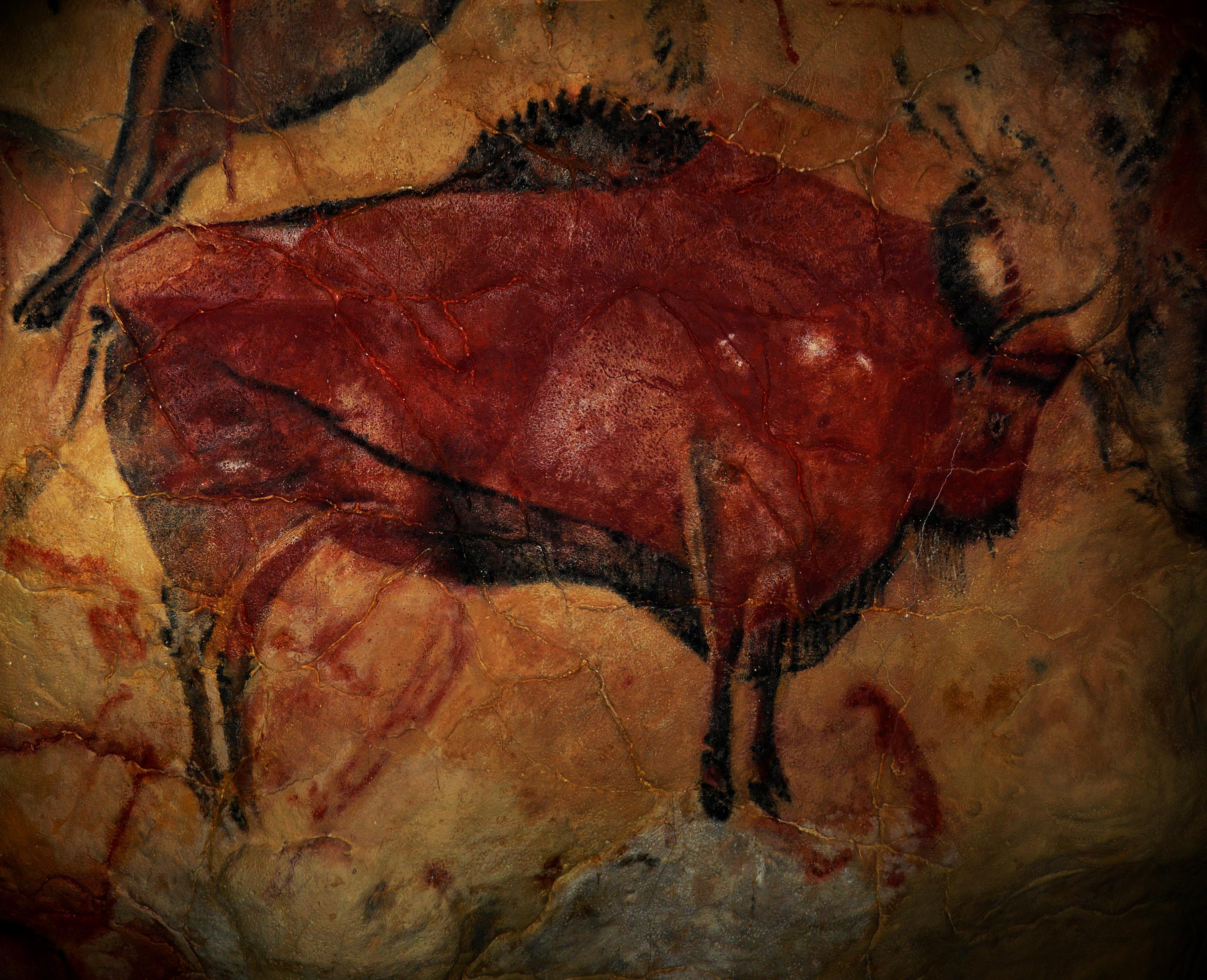 Hominids and the Stone Age
A Survey of Prehistoric Man
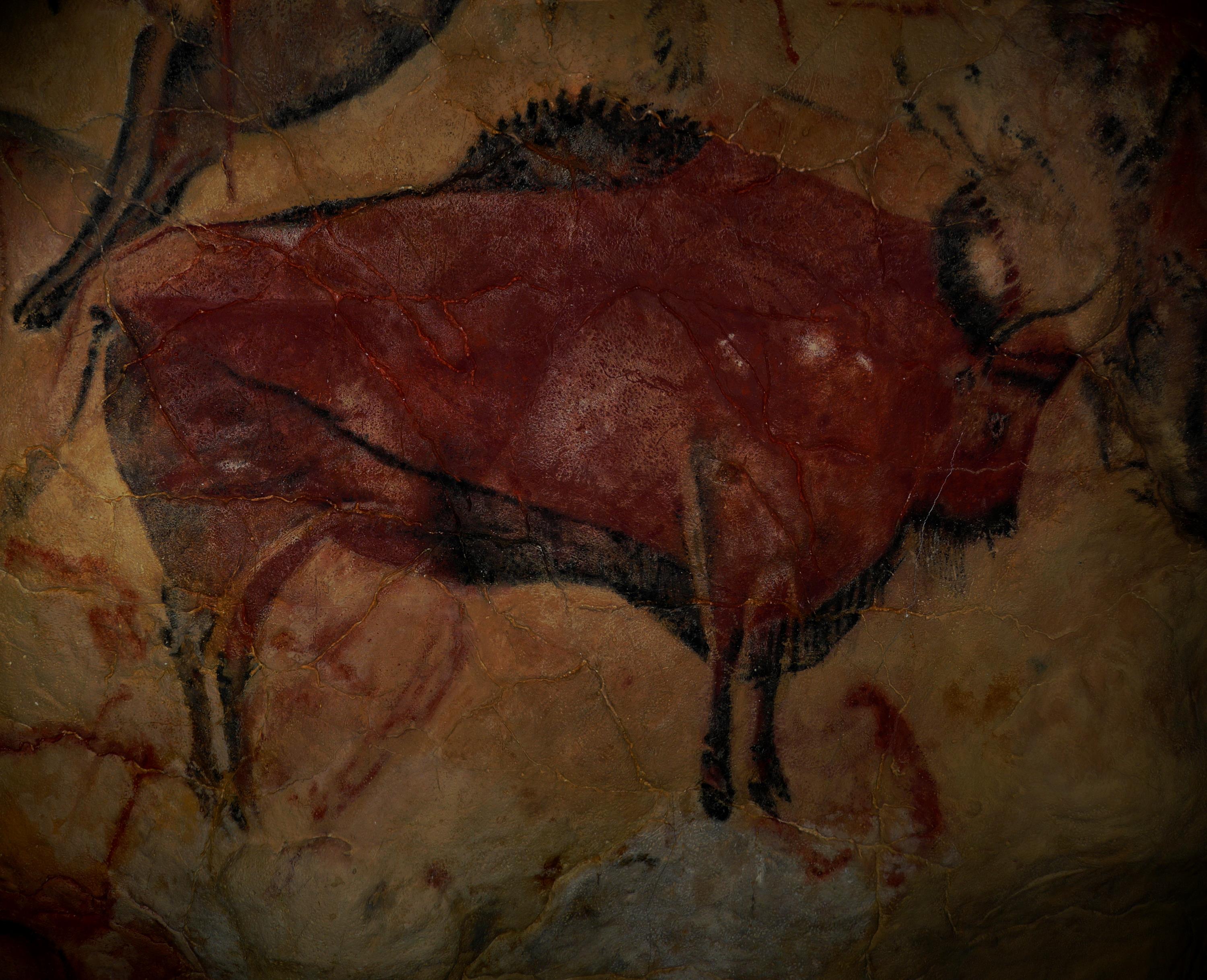 Essential Questions
?
What are the origins of humanity?
Why do humans depend on technology?
What are the elements of civilization?
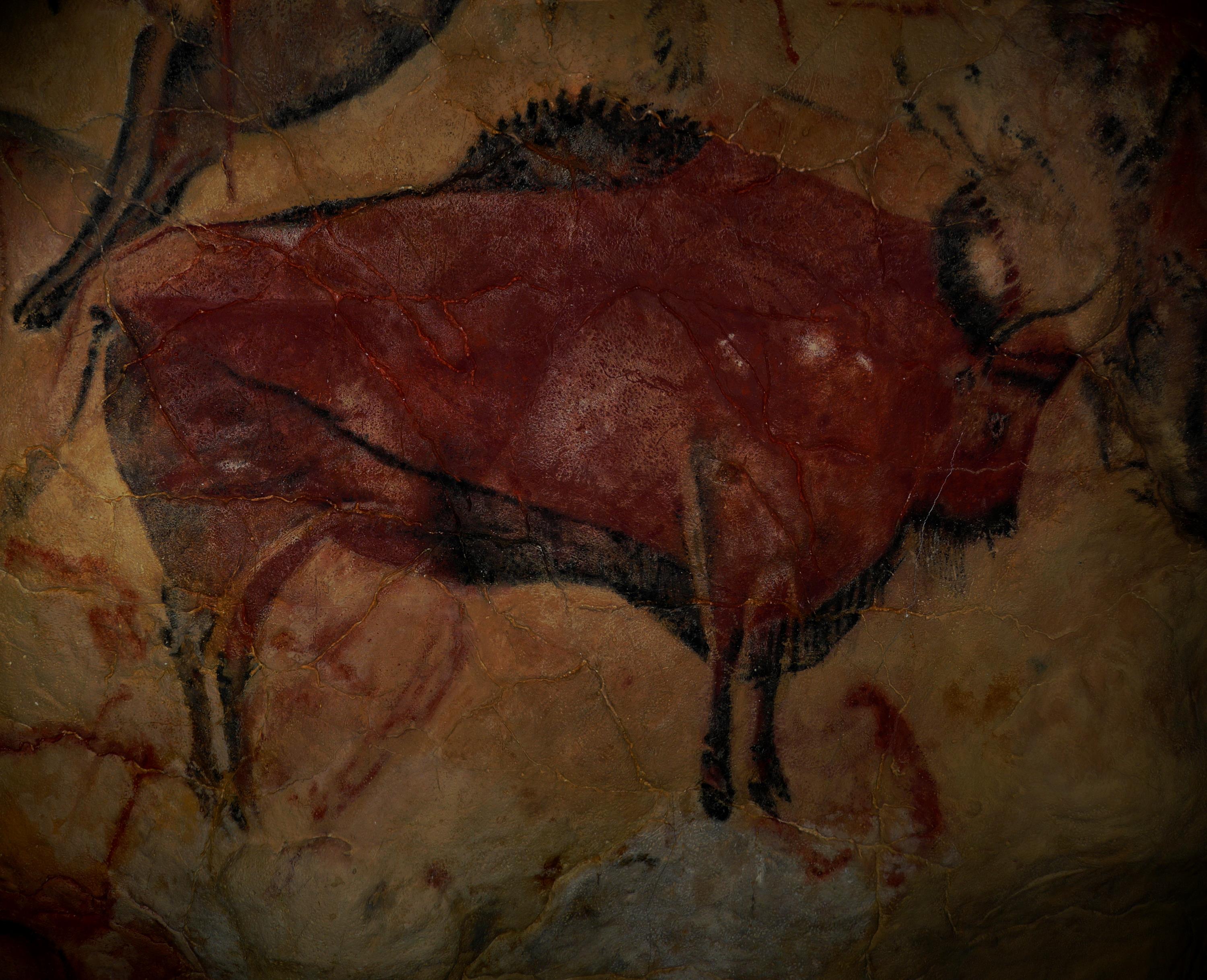 What are the Origins of Humanity?
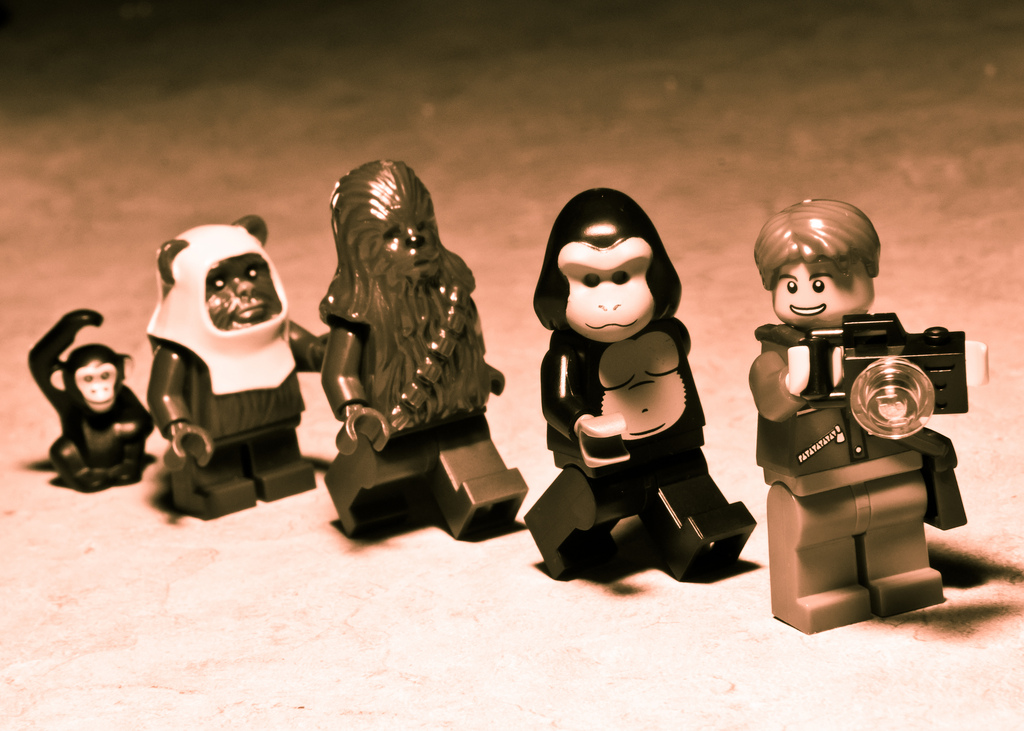 Science offers explanations...
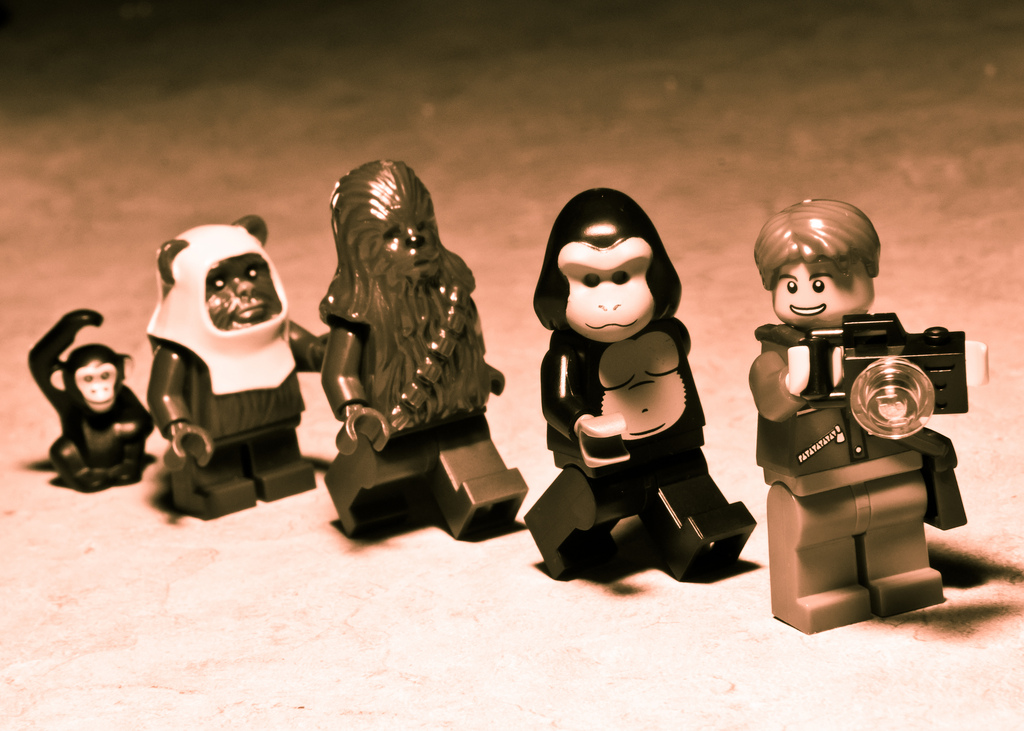 Photo by Federico Aranda
Used with Permission
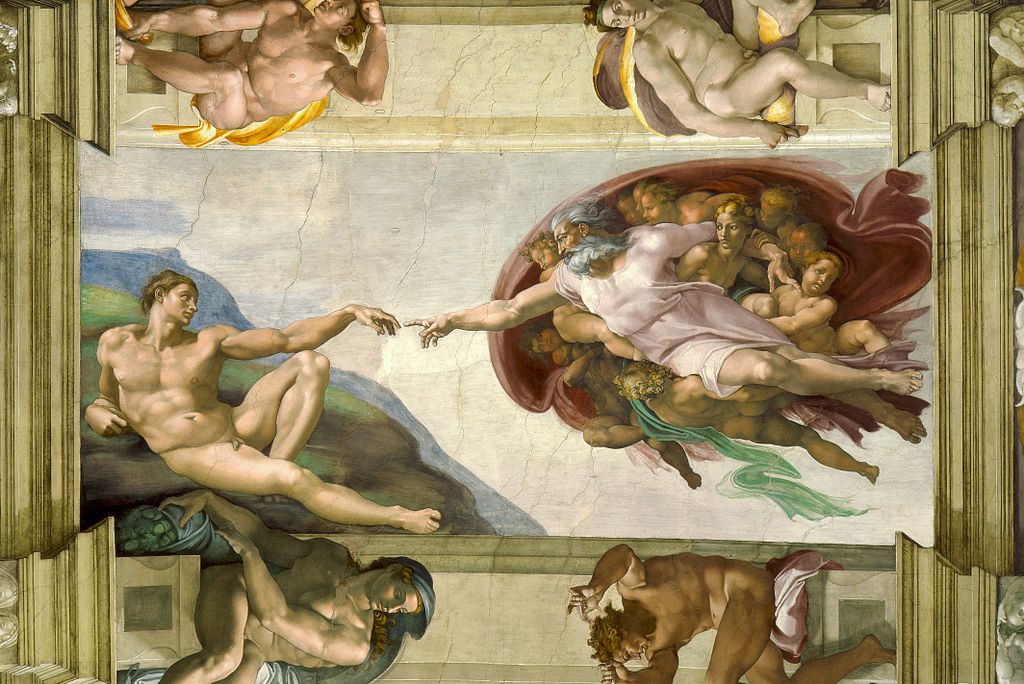 As does religion...
But do we KNOW?
NO
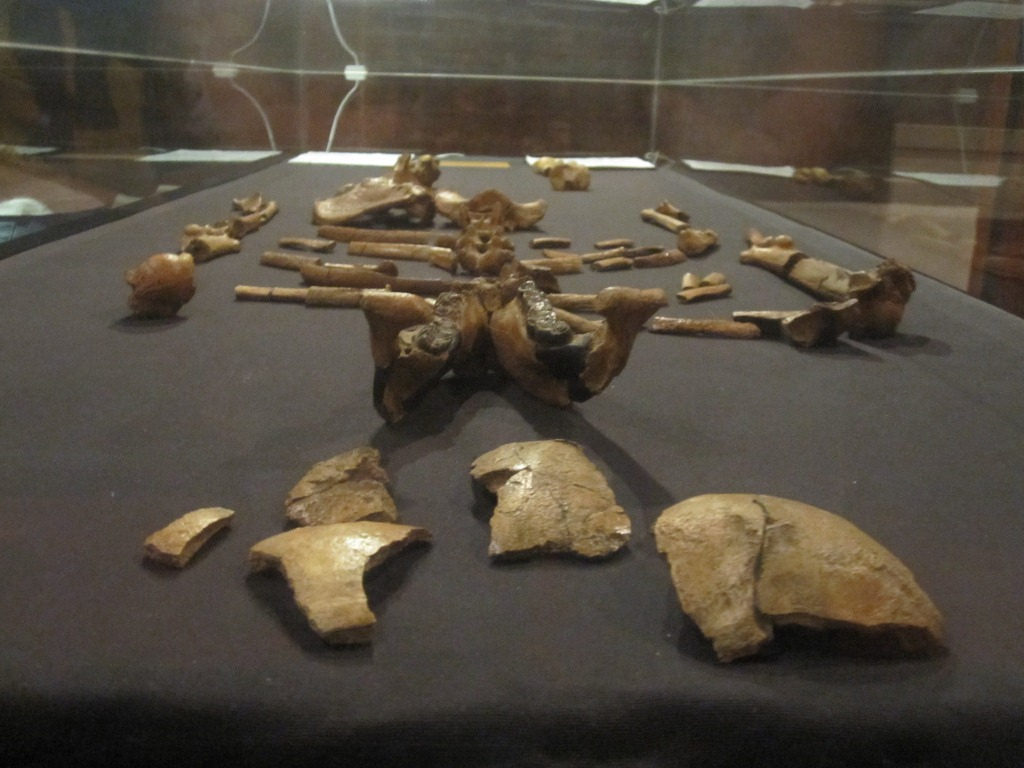 3.7 Million Years Old
Photo by Le Grand Portage
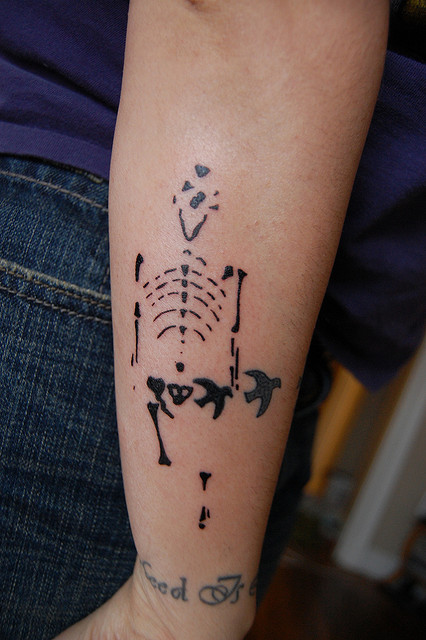 GREAT ODIN’s Raven!
Photo by arbuford24
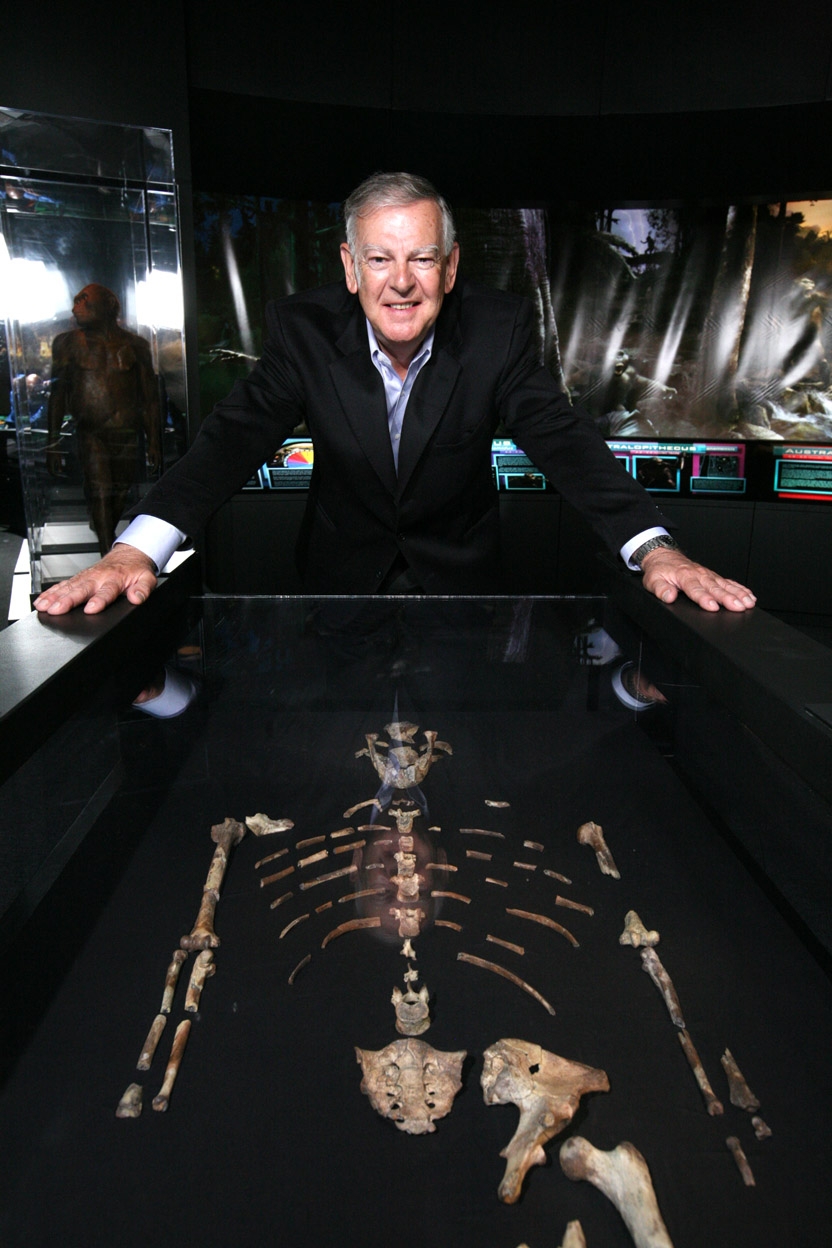 Lucy
Discovered in 1974 in Ethiopia
Named after a then-popular song by the Beatles
Photo by Tadias Magazine
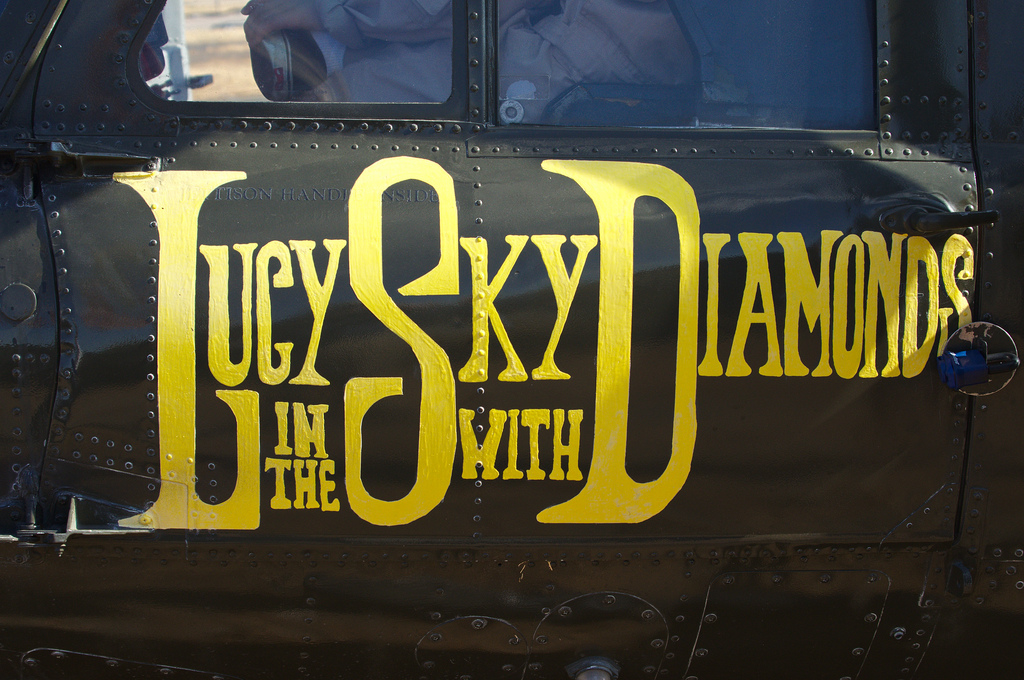 Photo by cclark395
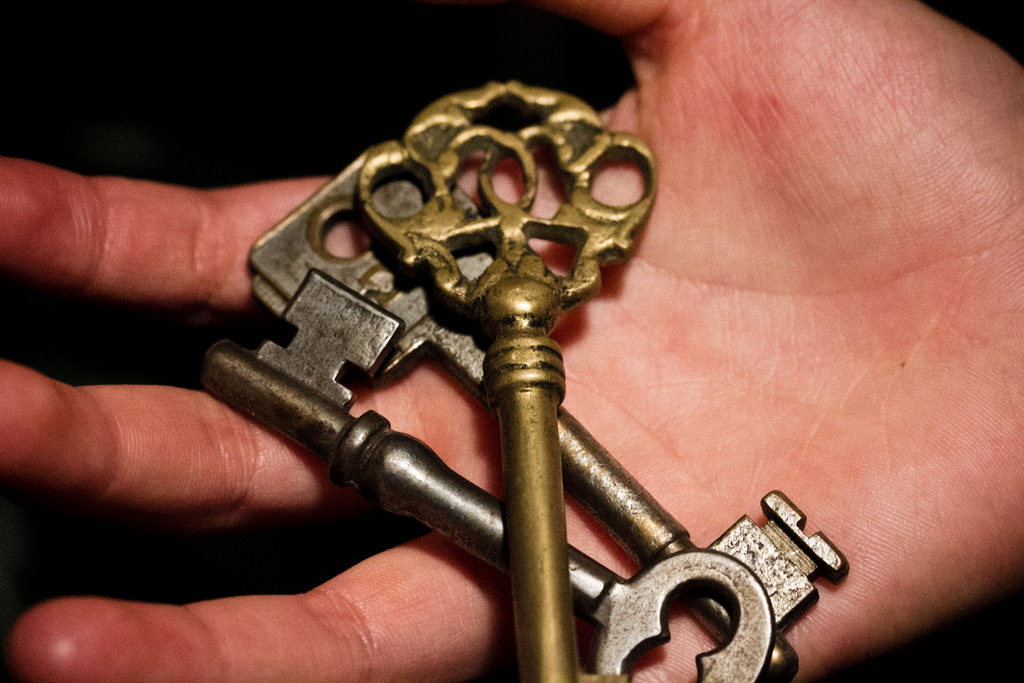 Is this the Key to our Origins?
Photo by stevendepolo
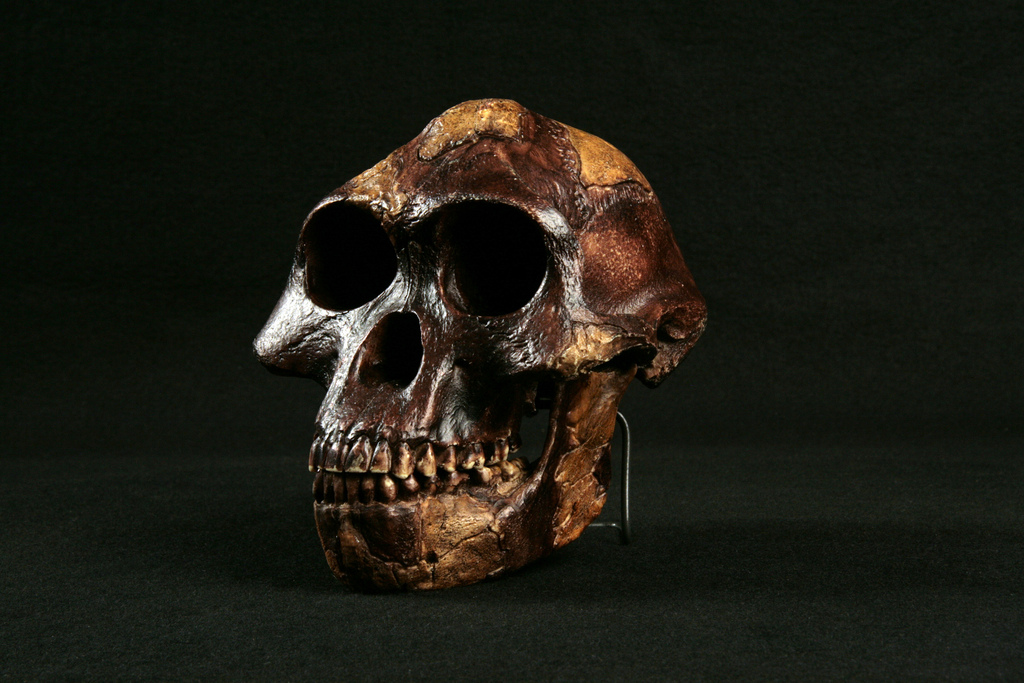 Lucy
Photo by NCSSMphotos
[Speaker Notes: Hominid_Skull-Australopithecus_afarensis -Lucy_004.jpg]
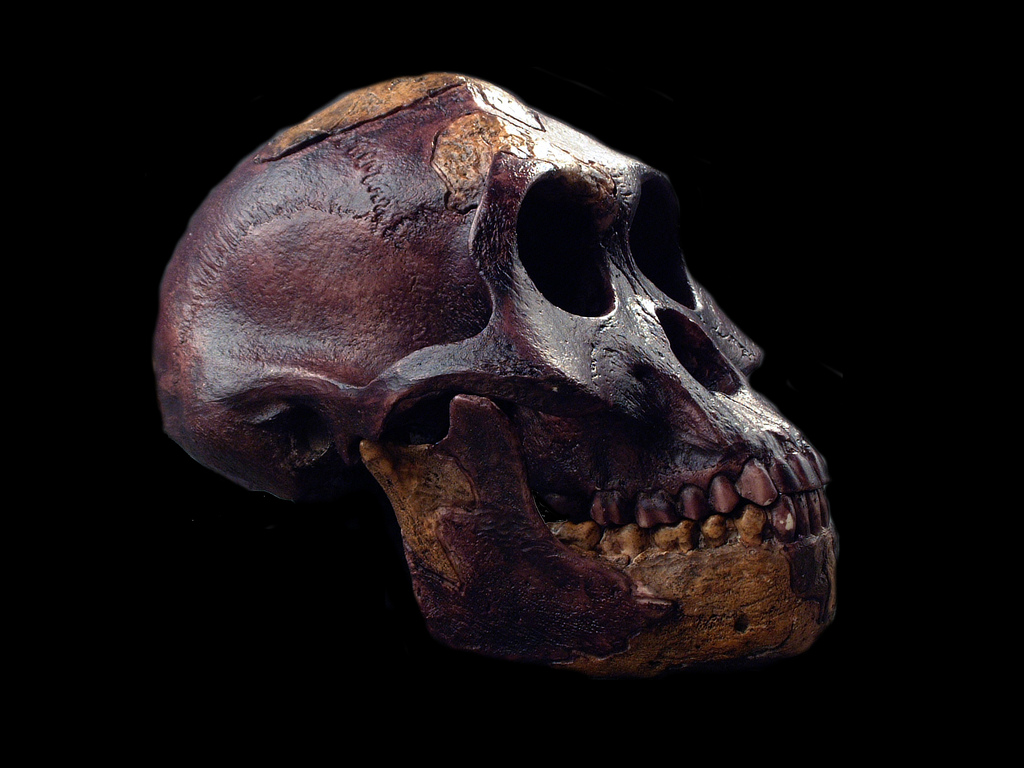 Human?
Photo by NCSSMphotos
[Speaker Notes: Hominid_Skull-Australopithecus_afarensis -Lucy_004.jpg]
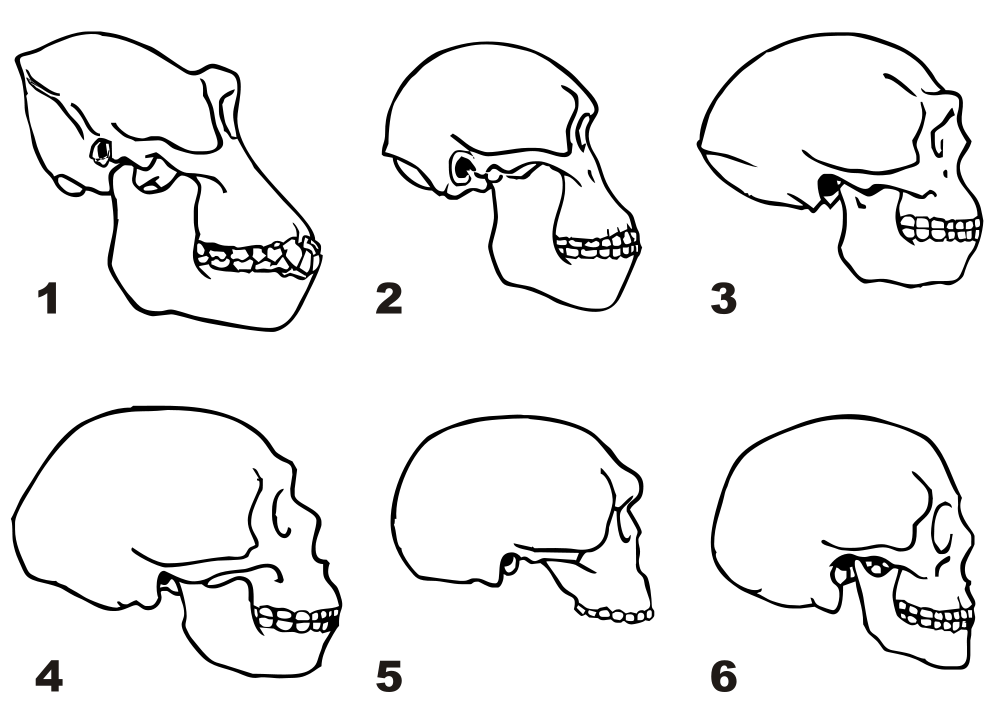 Comparing Skulls

Contrast the gorilla skull with the modern human skull.

Which hominid had the largest brain?
Gorilla
Homo erectus
Neanderthal
Modern Human
How Human?
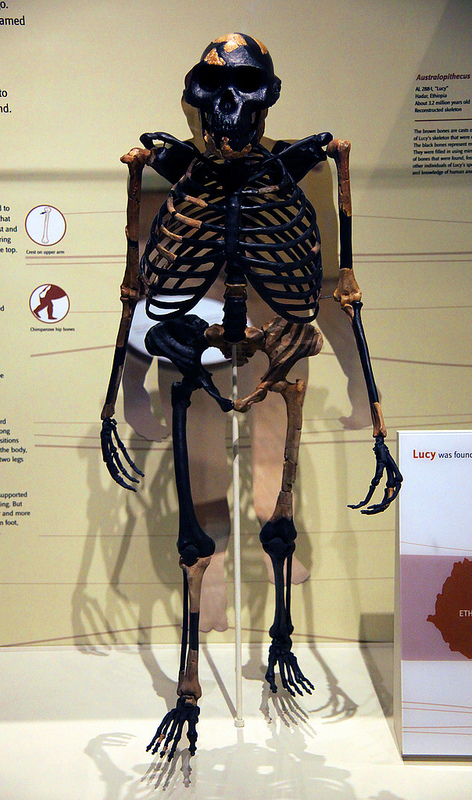 What is human-like?
What isn’t?
Photo by Tim Evanson
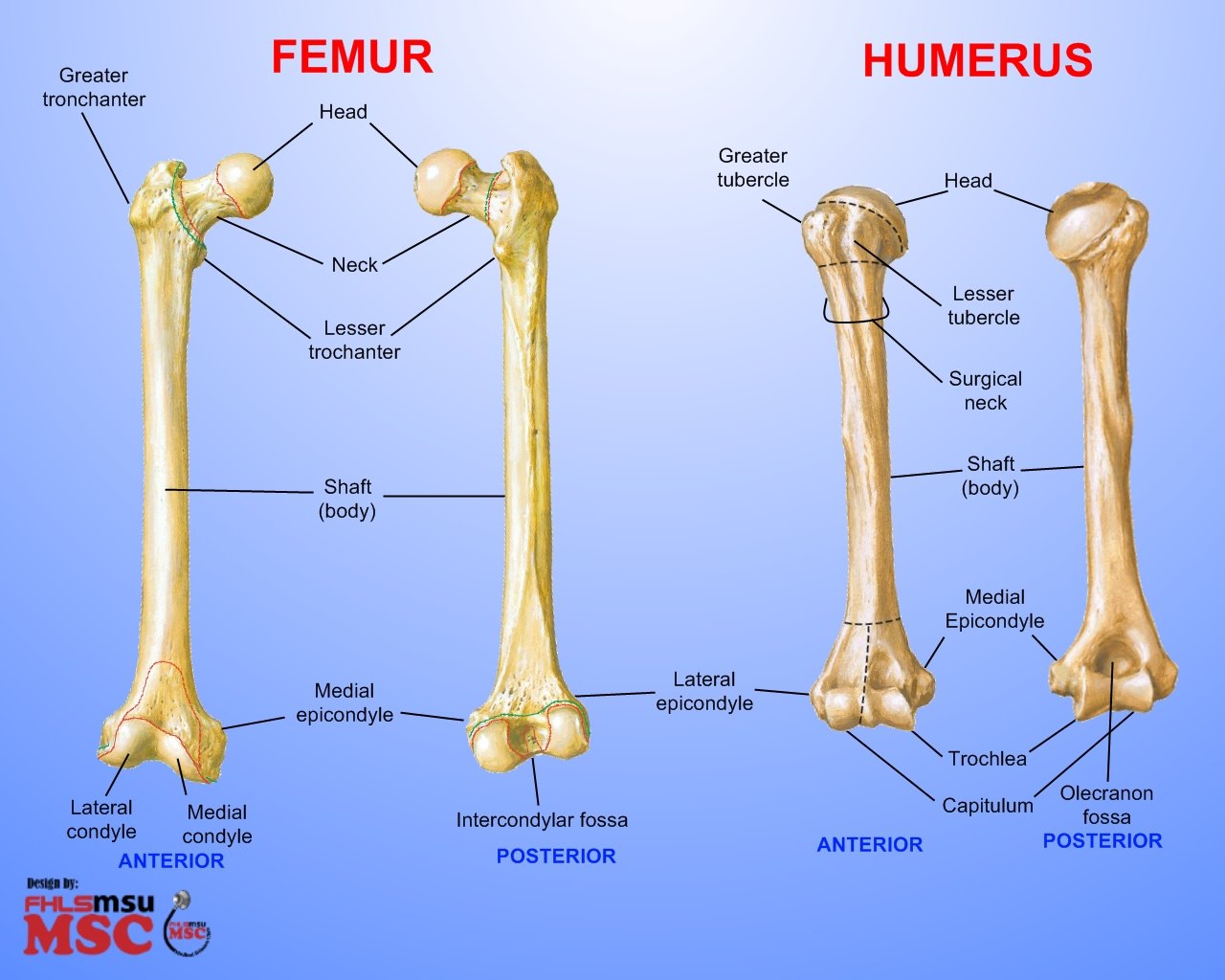 Humerofemoral Ratios
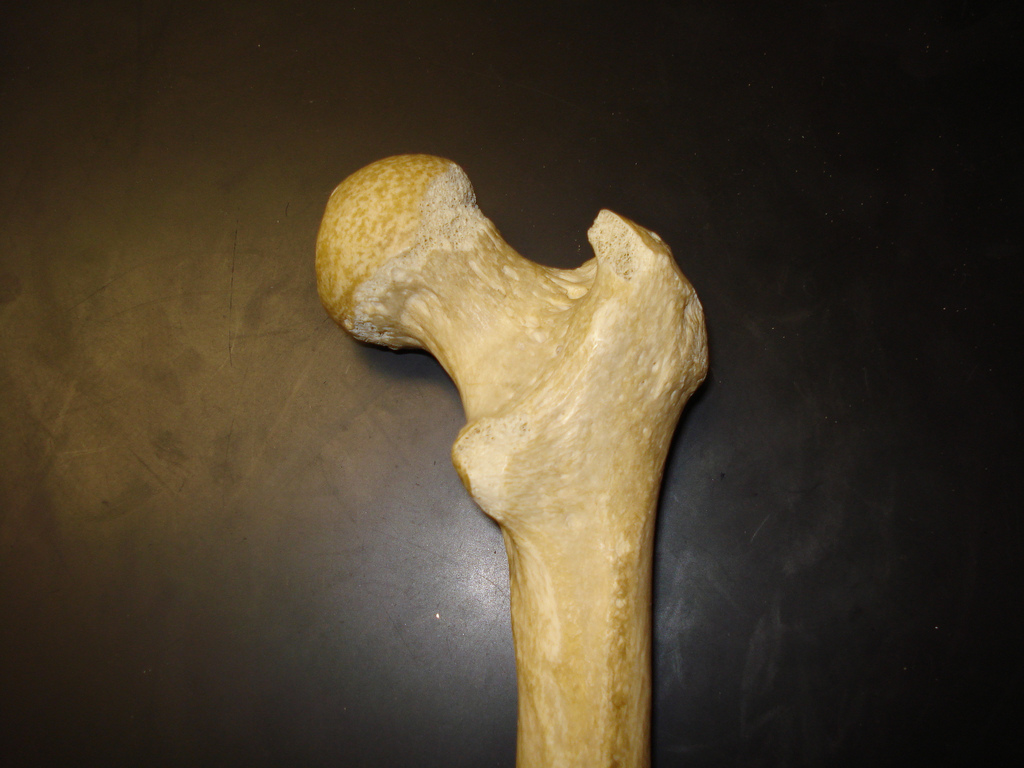 by biologycorner
HOMINIDS
Human… but not quite.
Hominids
Graphic Organizer
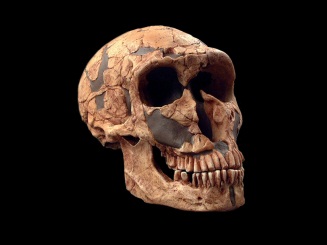 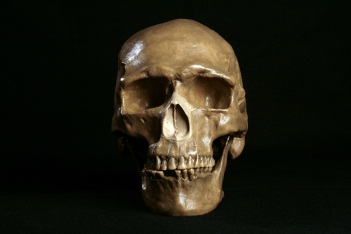 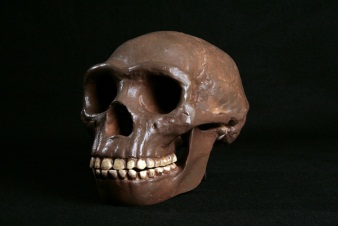 Walk Upright
Control Fire
Cook Food
NOTE:
The information on this chart represents the hypotheses of scientists  based on available fossil evidence.  Whether you find the evidence credible is up to you.
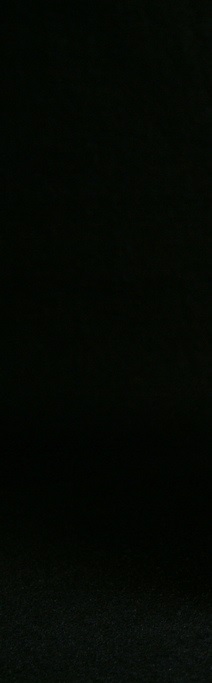 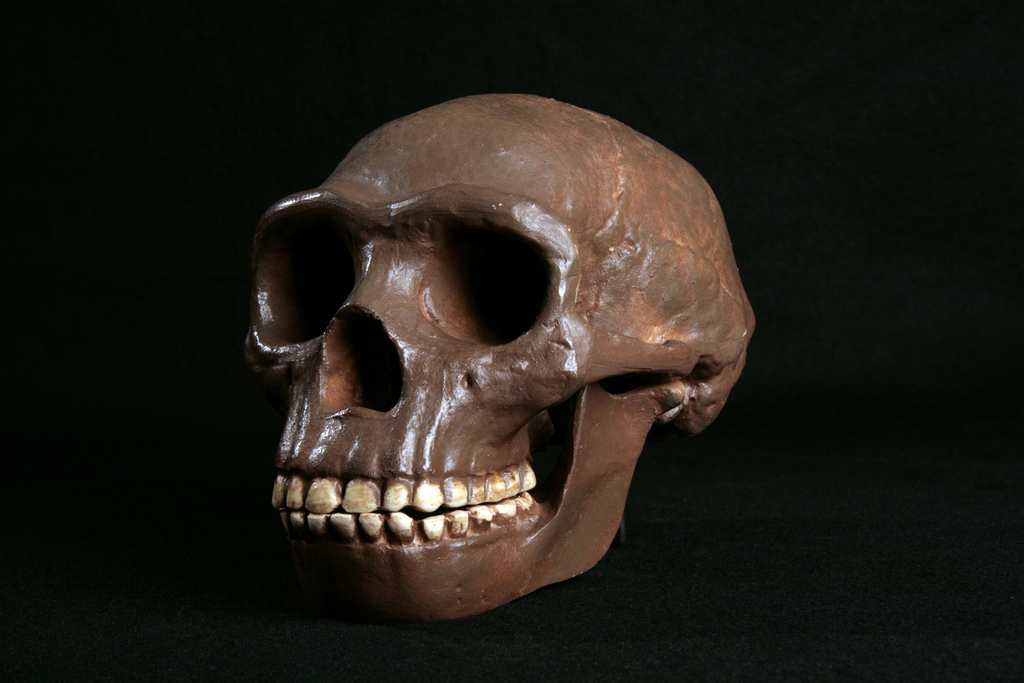 Homo erectus
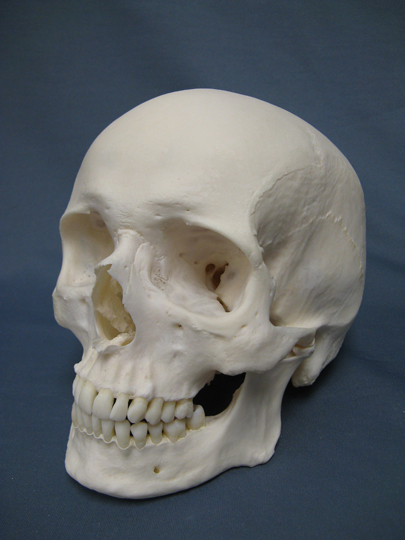 Photo by NCSSMphotos
Modern Human Skull
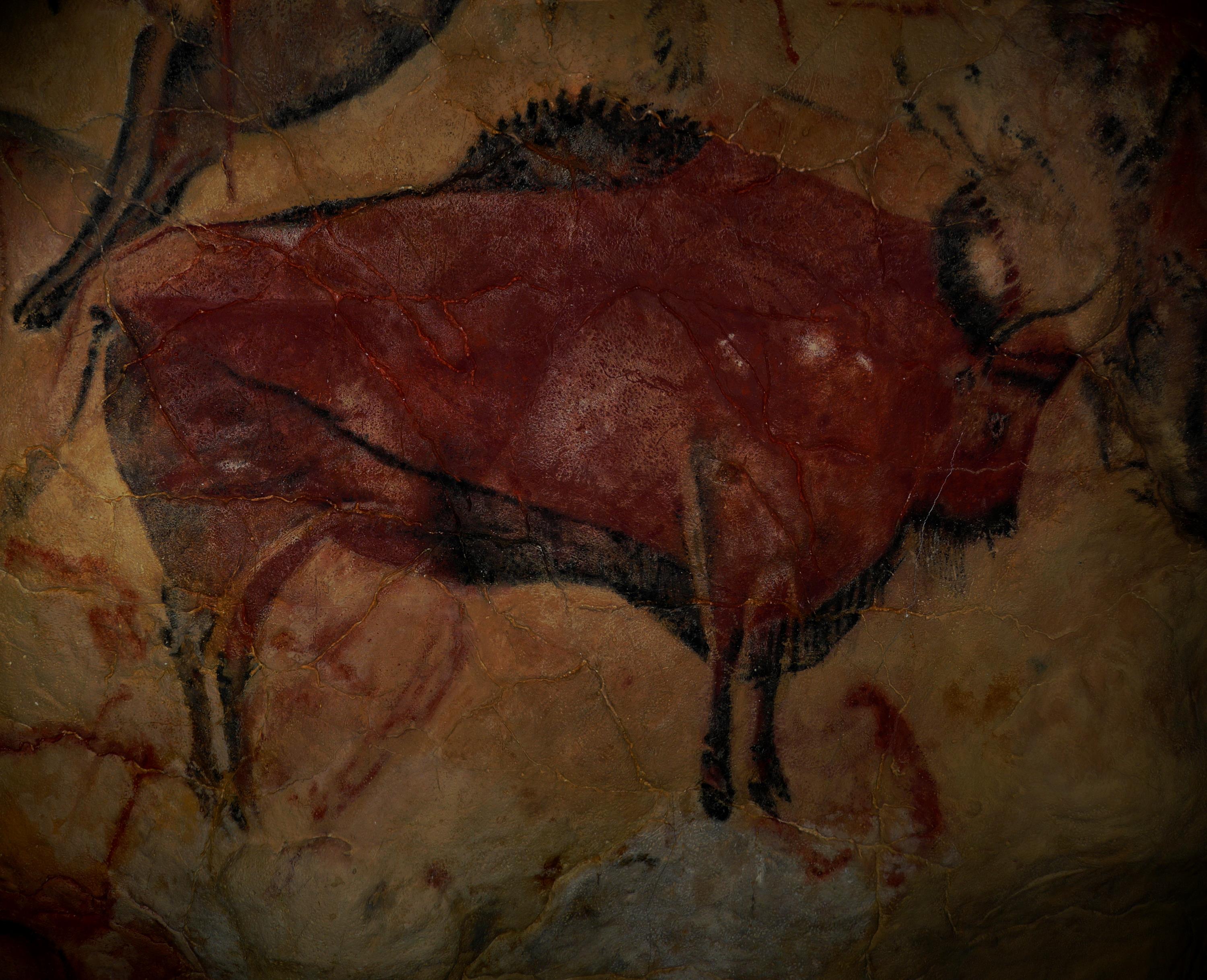 Critical Thinking
Imagine humanity without the benefit of any tools or technology.  What would happen to our species if we had to fend for ourselves using nothing but our hands?
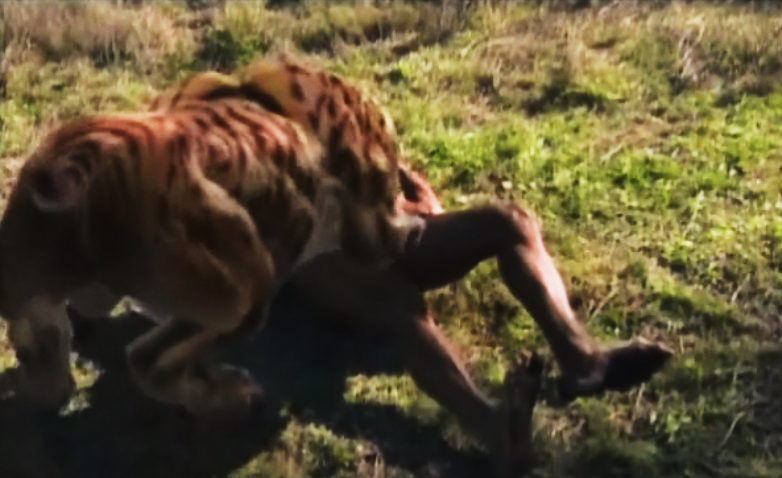 YOU
Minus Technology
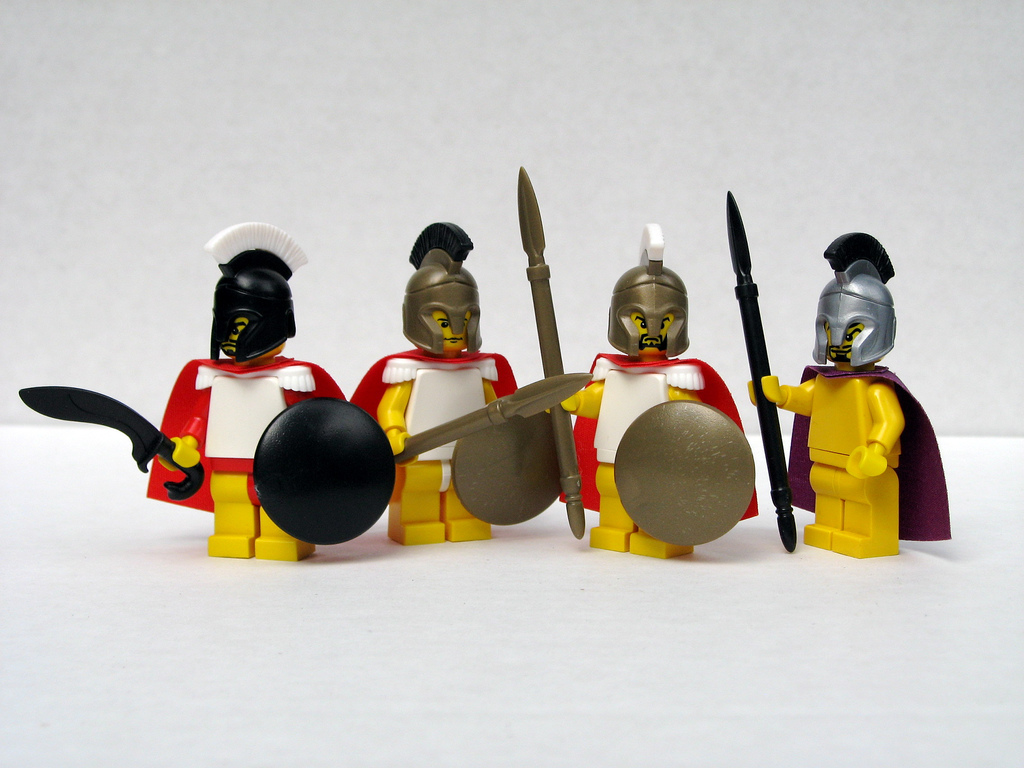 Human Creation
according to the ancient Greeks.
Some rights reserved by Dunechaser
The Classical Elements
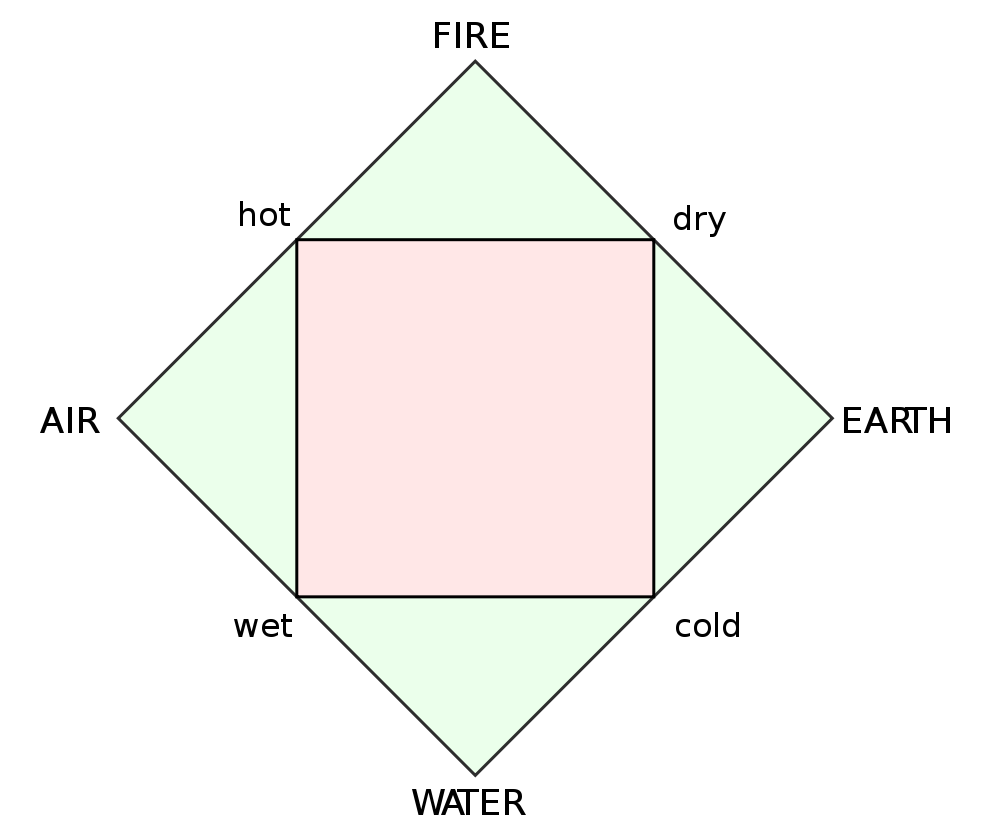 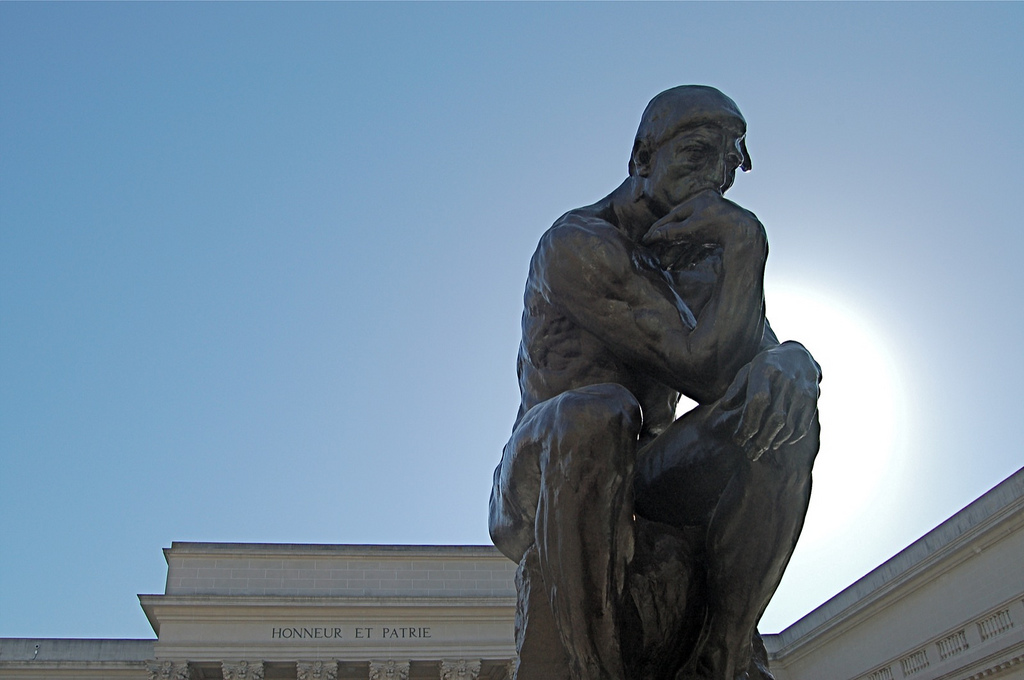 Prometheus
(Forethought)
Some rights reserved by Peter Fasano
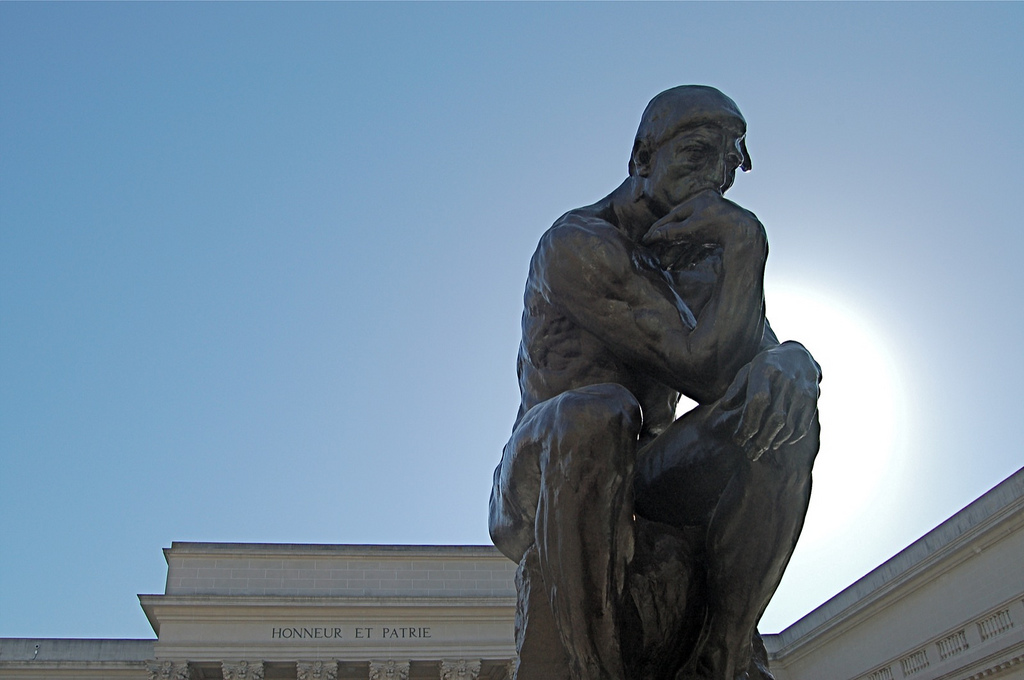 Epimetheus
(Afterthought)
Some rights reserved by Peter Fasano
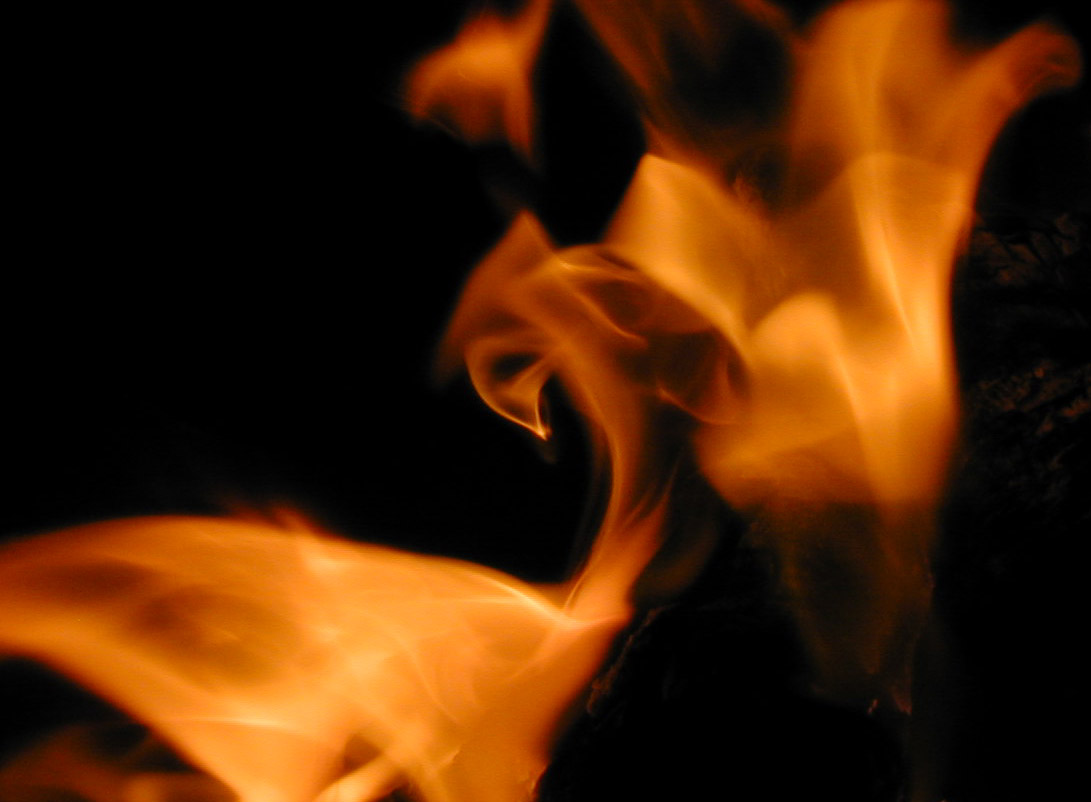 Fire!
The most important technology
EVER!
Photo by matthewvenn
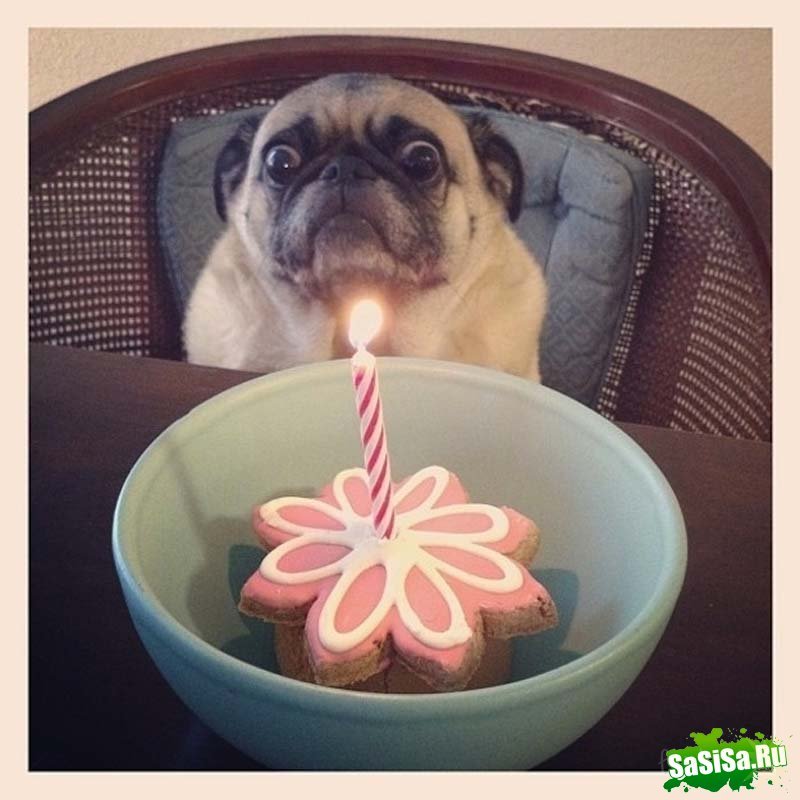 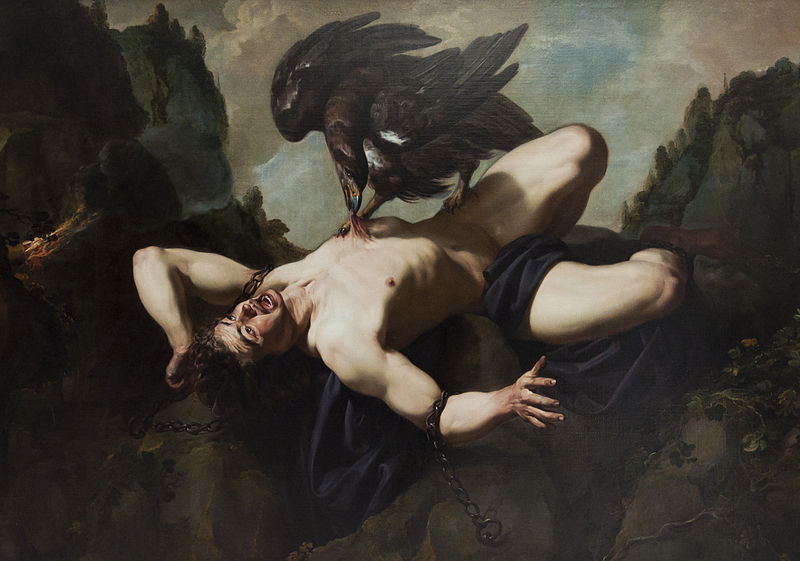 The Cost of Compassion
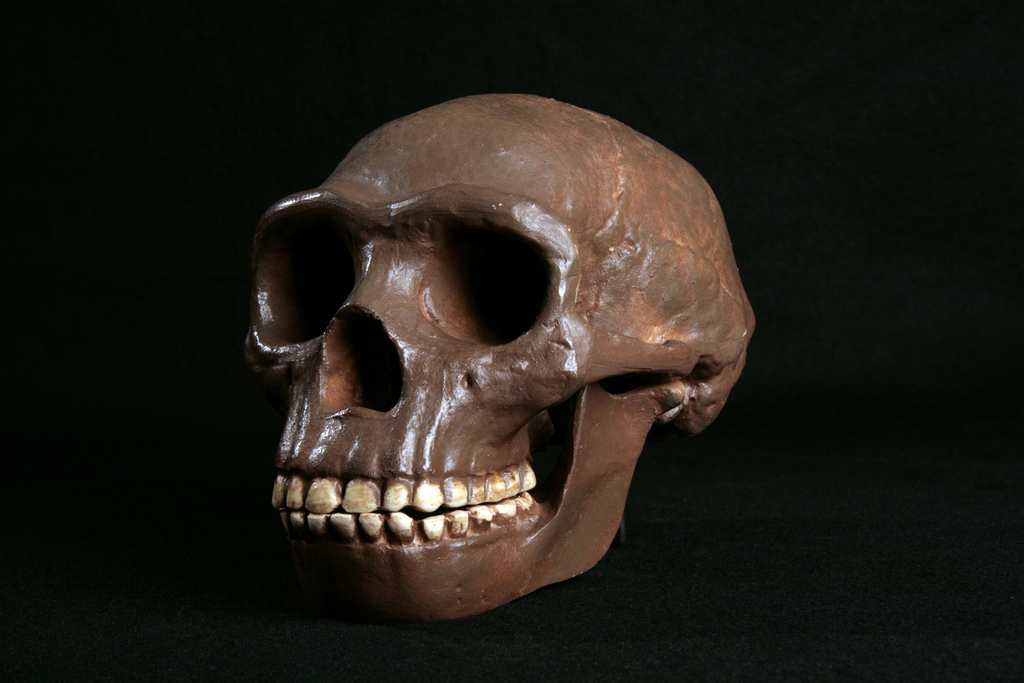 How Human?
Photo by NCSSMphotos
Hominids
Graphic Organizer
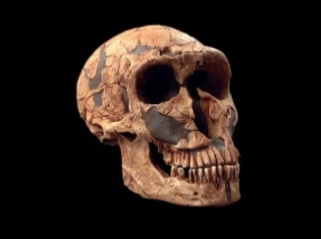 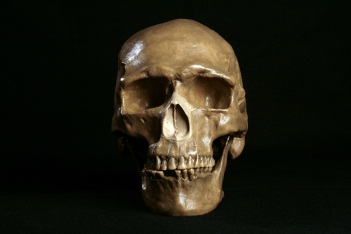 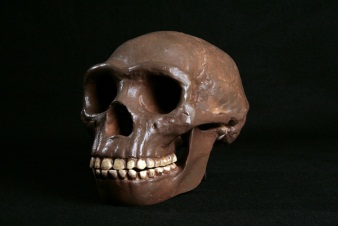 Large Brains
Speech
Stone-Tipped Spears
Careful Burial
NOTE:
The information on this chart represents the hypotheses of scientists  based on available fossil evidence.  Whether you find the evidence credible is up to you.
Neanderthal Man
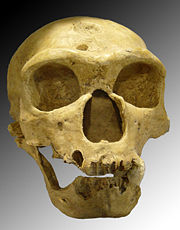 500,000 – 30,000 years ago?
Named for fossils found in Germany’s Neander Valley

SUPERPREDATORS

Evidence of Ritual
http://www.thehindu.com/sci-tech/science/article78778.ece
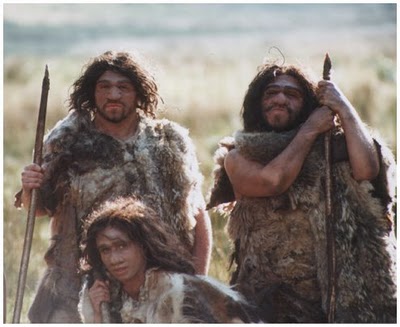 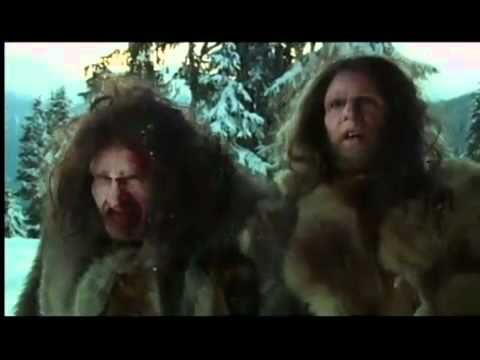 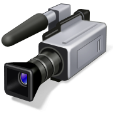 ?
Neanderthal
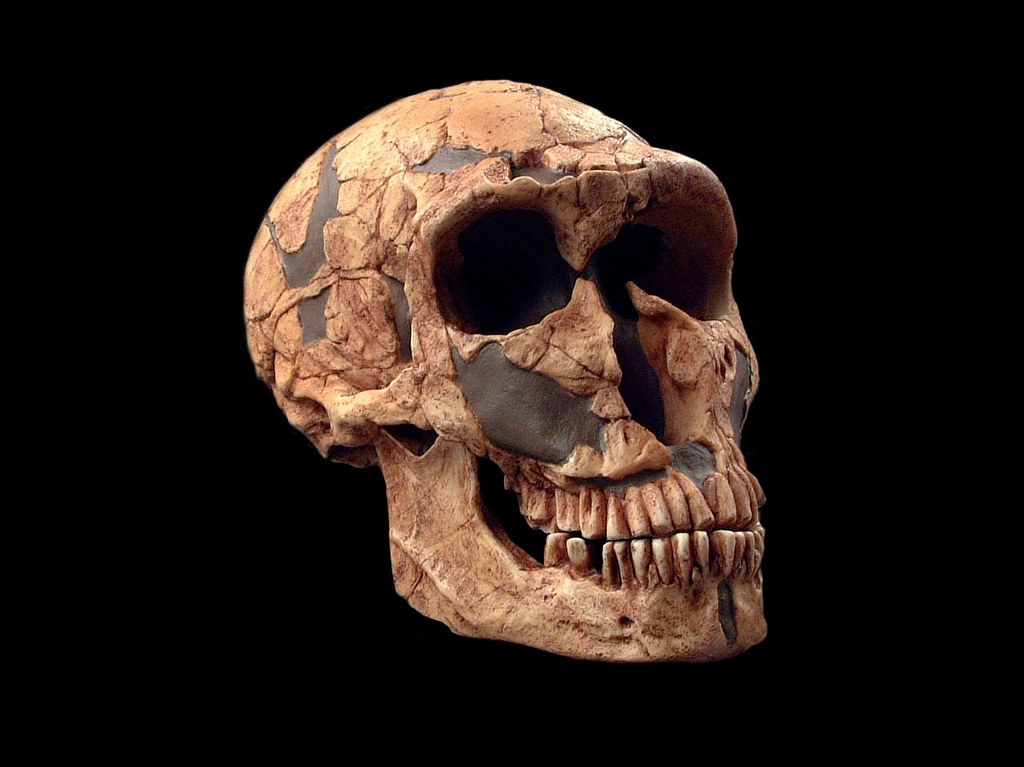 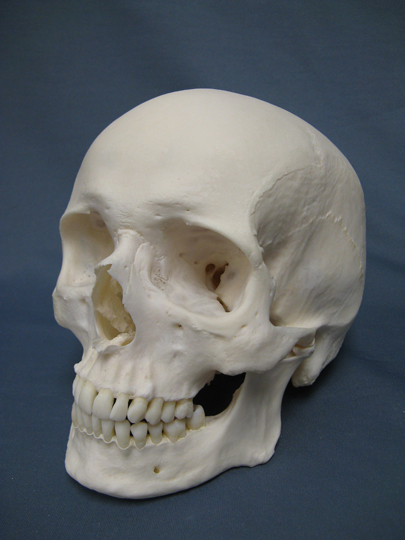 Modern Human
Photo by NCSSMphotos
Hominids
Graphic Organizer
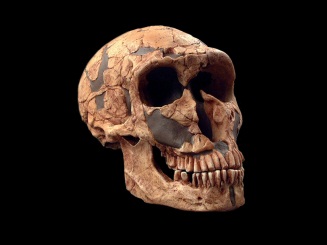 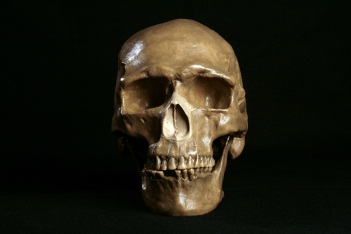 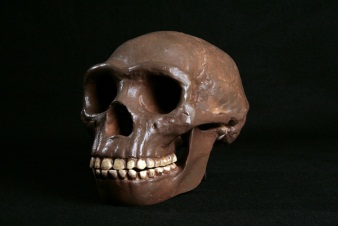 NOTE:
The information on this chart represents the hypotheses of scientists  based on available fossil evidence.  Whether you find the evidence credible is up to you.
Cro-Magnon man
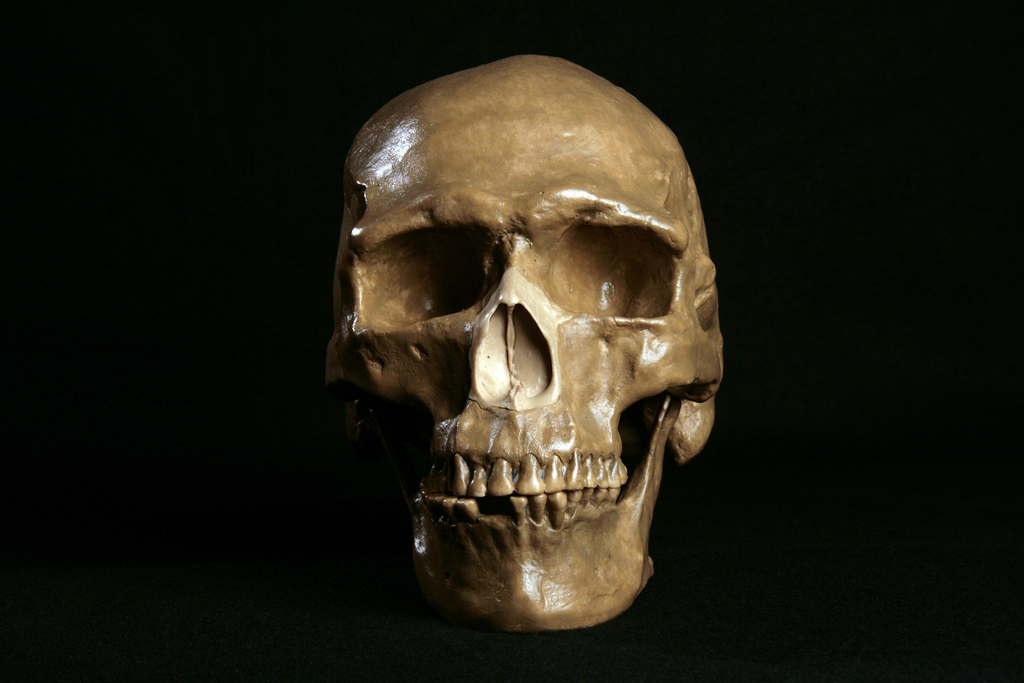 c. 40,000 years ago - Present
Cro-Magnon Rock Shelter (France)

Early Modern Humans
(same as us)

Intelligent
Artistic
Photo by NCSSMphotos
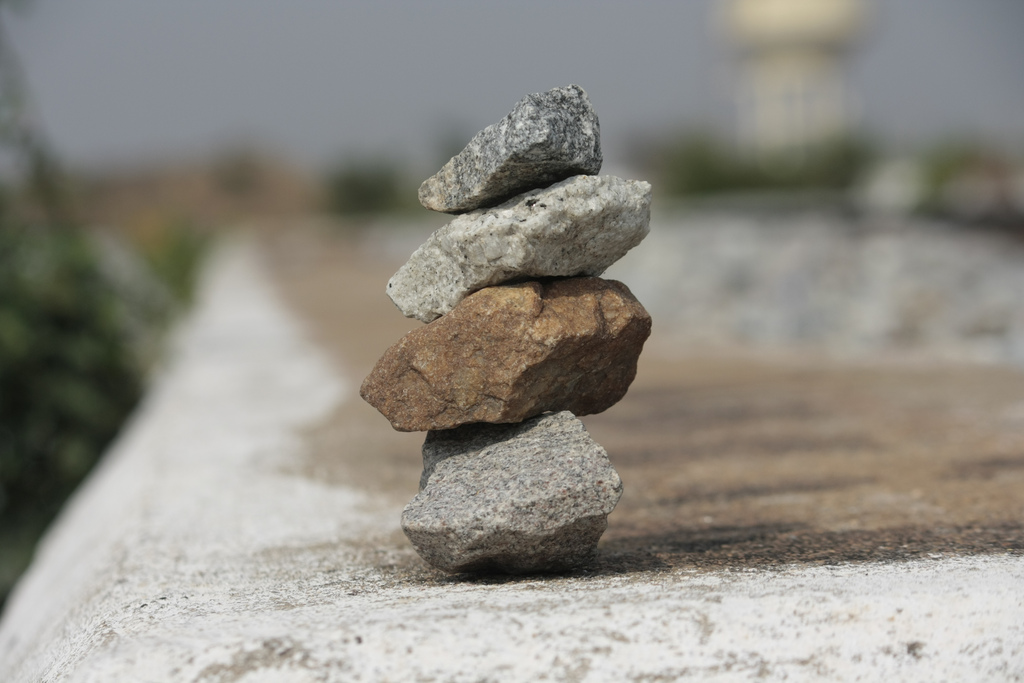 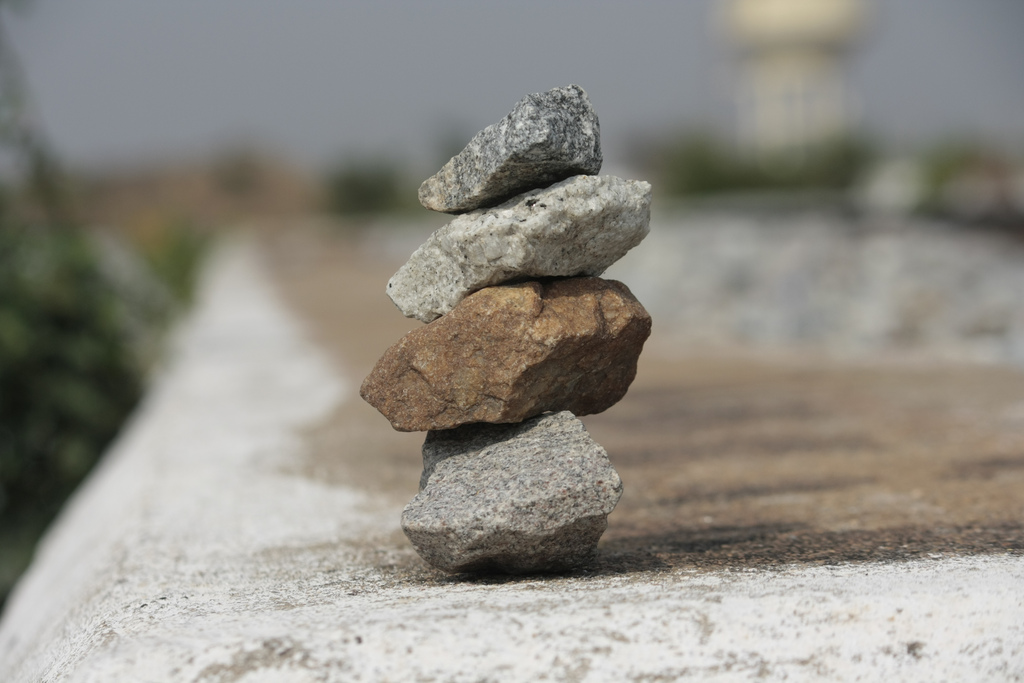 The Stone Age
Some rights reserved by moosa_khan
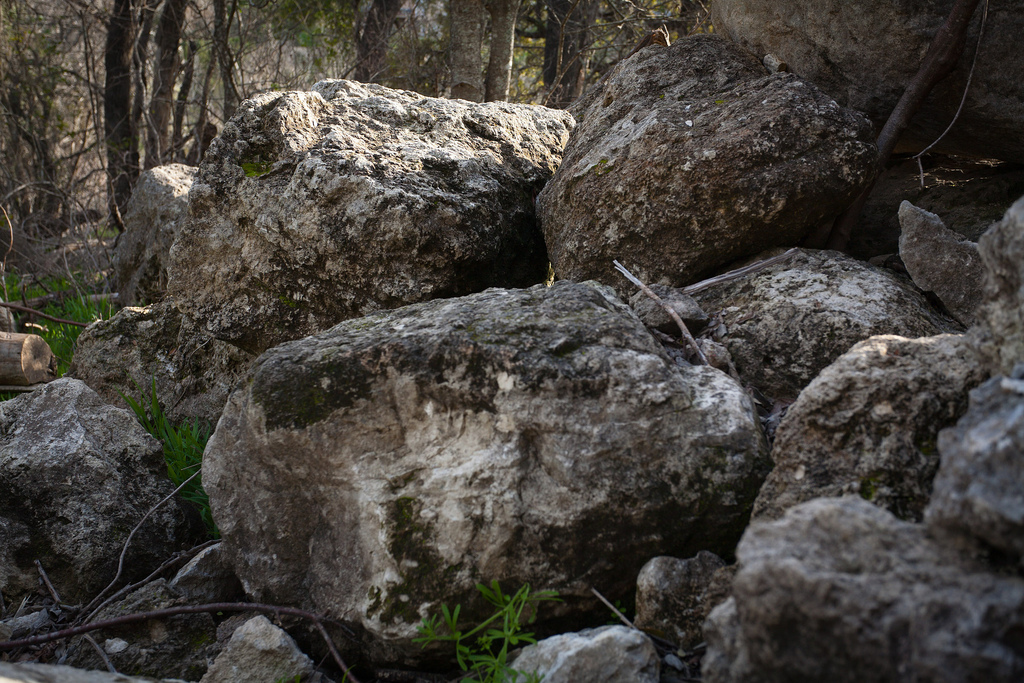 Lithos
Some rights reserved by Matt Peoples
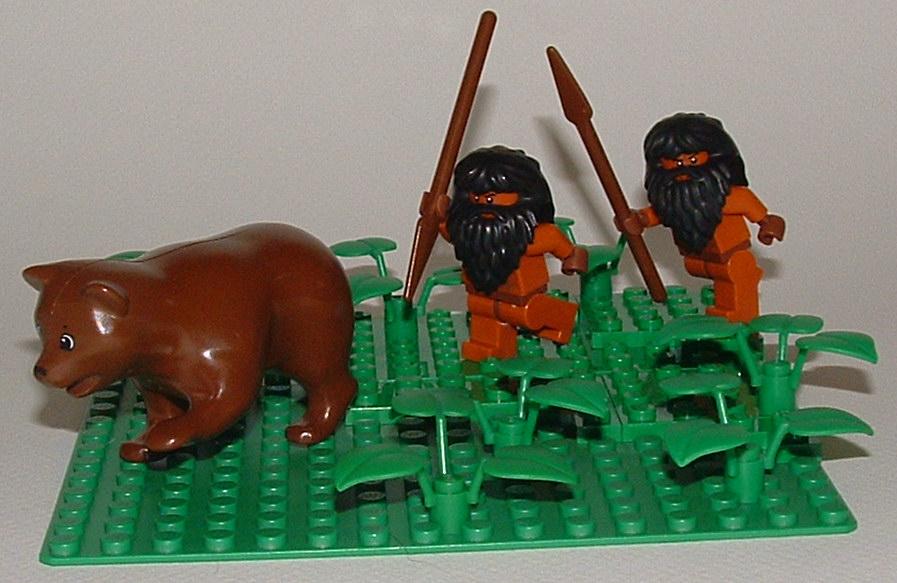 Paleolithic
Some rights reserved by floodllama
Prehistoric Humans
“Old Stone Age”
Παλαιός (palaios) “old”
+ λίθος (lithos) “stone”
Until around 10,000 B.C.
Hunting & Gathering
Nomadic
Cave Art
 Venus Figurines
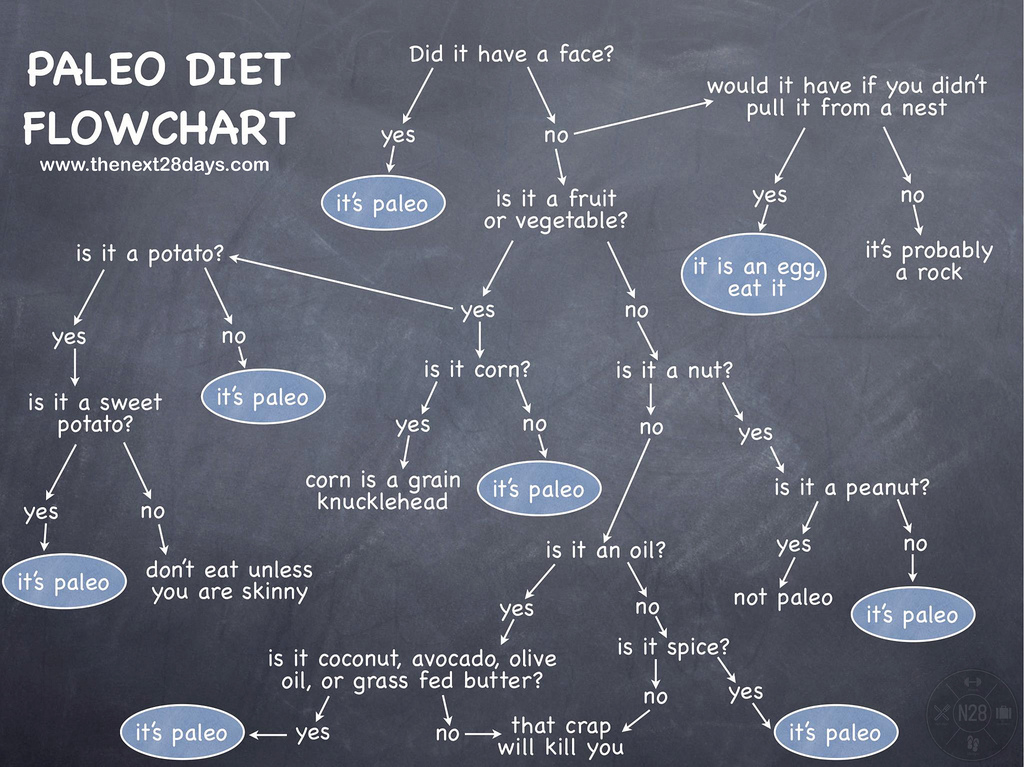 Some rights reserved by thenext28days
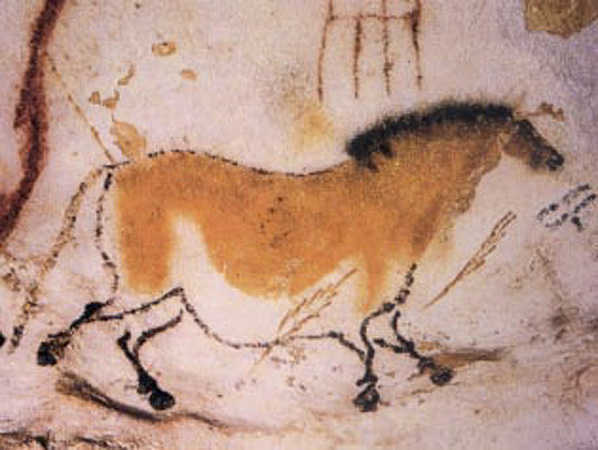 Cave Painting
Lascaux(France)
c. 15,000 B.C.
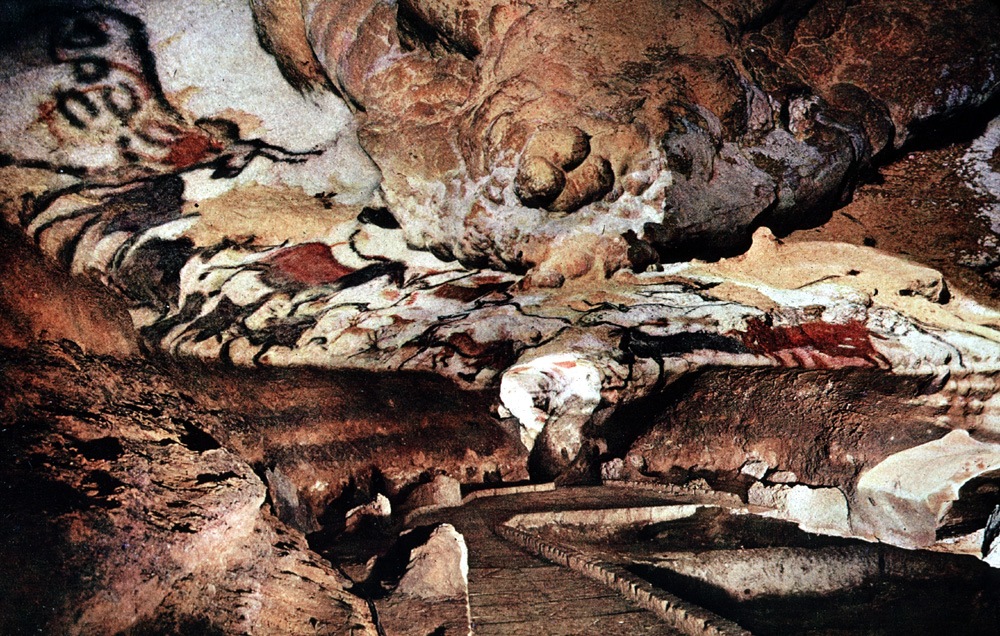 Art History PowerPoint Resourcehttp://iris.nyit.edu/arthistory/pptshows.html
[Speaker Notes: Slide concept by William V. Ganis, PhD
FOR EDUCATIONAL USE ONLY
For publication, reproduction or transmission of images, please contact individual artists, estates, photographers and exhibiting institutions for permissions and rights.]
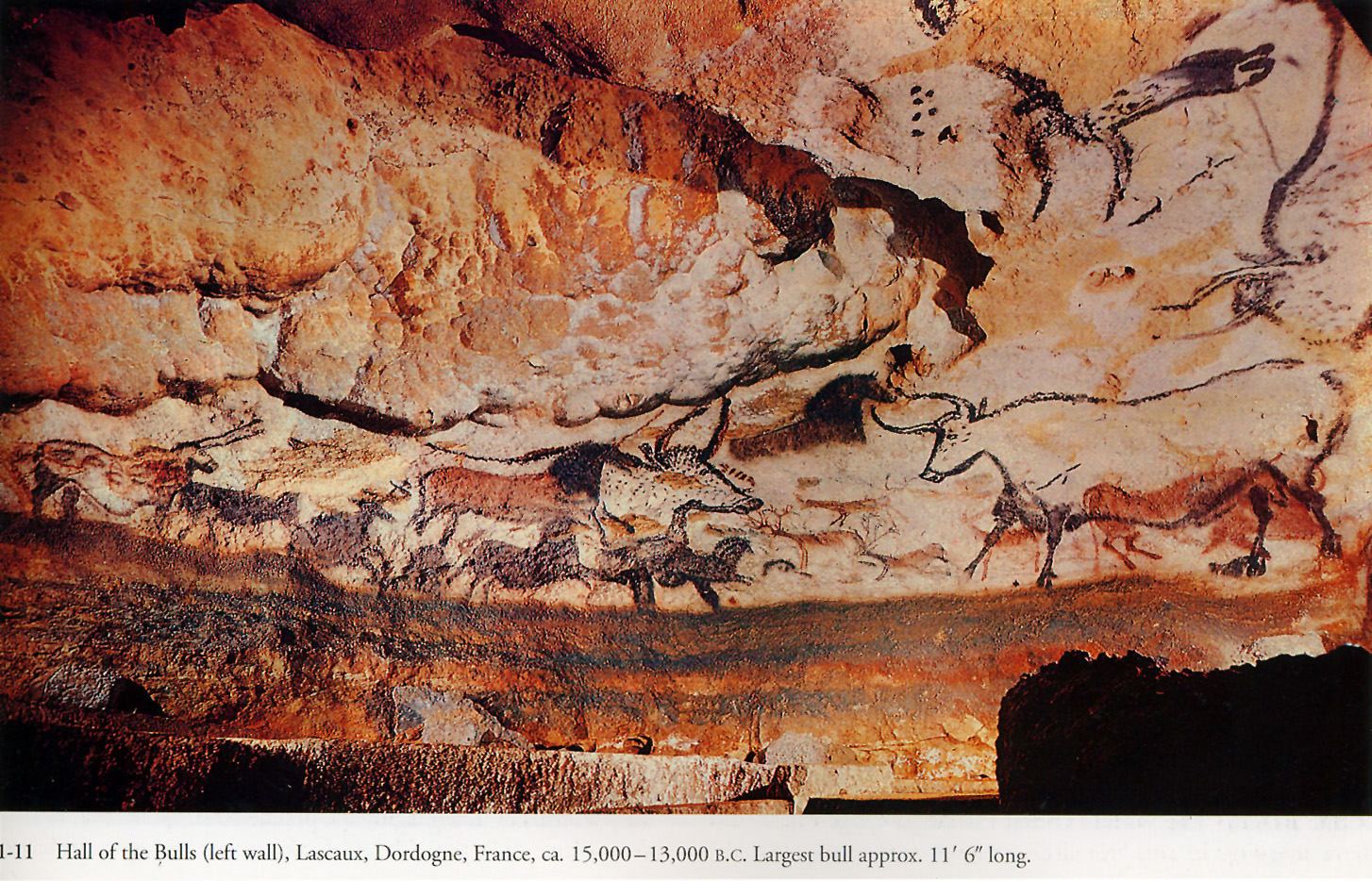 Art History PowerPoint Resourcehttp://iris.nyit.edu/arthistory/pptshows.html
[Speaker Notes: Slide concept by William V. Ganis, PhD
FOR EDUCATIONAL USE ONLY
For publication, reproduction or transmission of images, please contact individual artists, estates, photographers and exhibiting institutions for permissions and rights.]
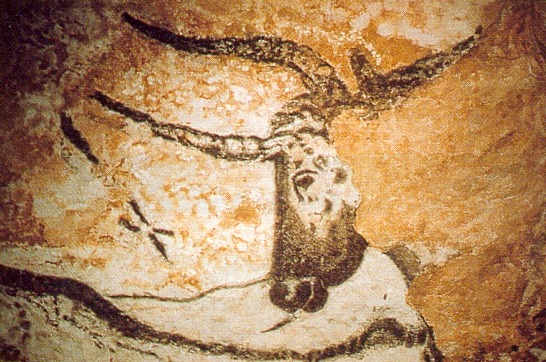 Art History PowerPoint Resourcehttp://iris.nyit.edu/arthistory/pptshows.html
[Speaker Notes: Slide concept by William V. Ganis, PhD
FOR EDUCATIONAL USE ONLY
For publication, reproduction or transmission of images, please contact individual artists, estates, photographers and exhibiting institutions for permissions and rights.]
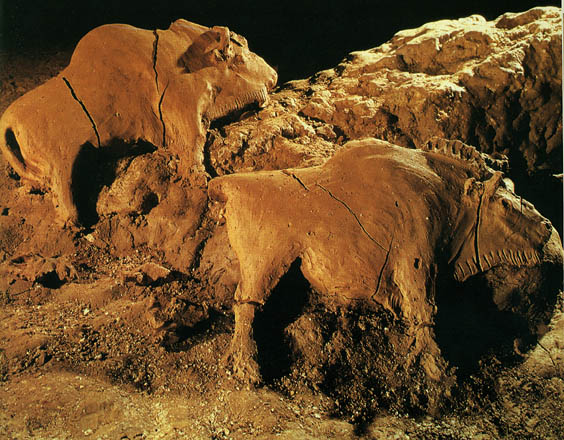 Bison reliefs
(Ariége, France)
ca. 15,000-10,000 B.C.
each approximately 2 feet long
Art History PowerPoint Resourcehttp://iris.nyit.edu/arthistory/pptshows.html
[Speaker Notes: Slide concept by William V. Ganis, PhD
FOR EDUCATIONAL USE ONLY
For publication, reproduction or transmission of images, please contact individual artists, estates, photographers and exhibiting institutions for permissions and rights.]
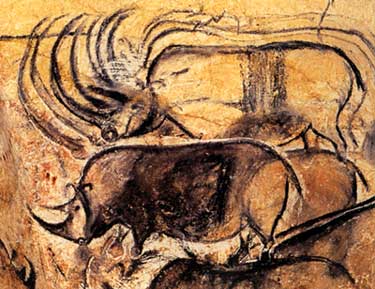 Chauvet Cave paintings
Vallon-Pont-d’Arc, Ardèche, Franceca. 30,000-28,000  B.C.
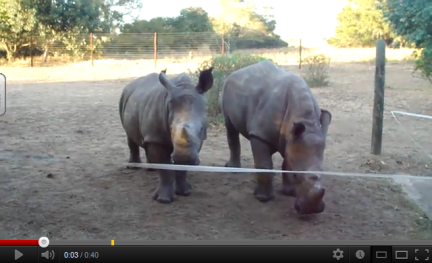 Art History PowerPoint Resourcehttp://iris.nyit.edu/arthistory/pptshows.html
[Speaker Notes: Slide concept by William V. Ganis, PhD
FOR EDUCATIONAL USE ONLY
For publication, reproduction or transmission of images, please contact individual artists, estates, photographers and exhibiting institutions for permissions and rights.]
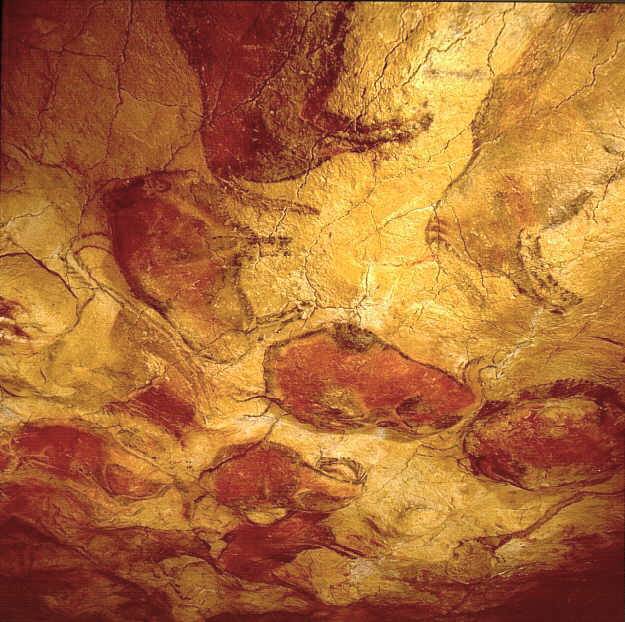 The Sistine Chapel of Cave Art
Altamira Cave paintings
Santander, Spain
ca. 12,000-11,000 B.C.E.
Art History PowerPoint Resourcehttp://iris.nyit.edu/arthistory/pptshows.html
[Speaker Notes: Slide concept by William V. Ganis, PhD
FOR EDUCATIONAL USE ONLY
For publication, reproduction or transmission of images, please contact individual artists, estates, photographers and exhibiting institutions for permissions and rights.]
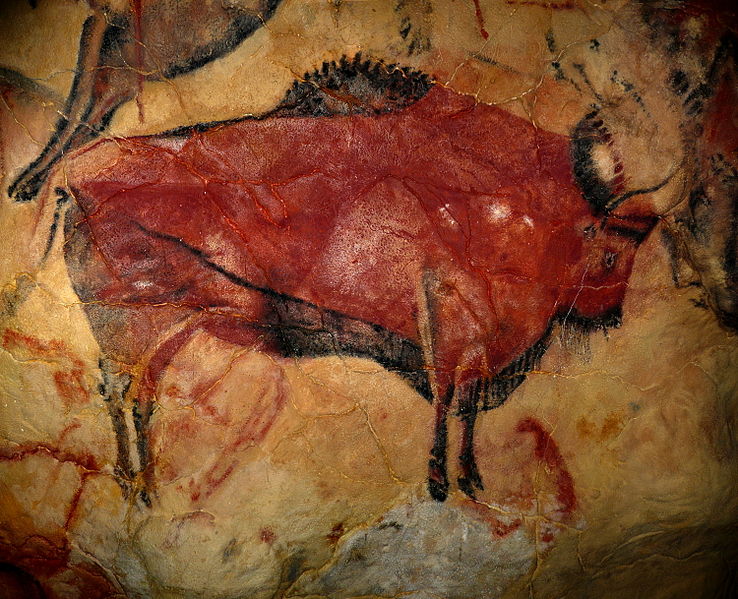 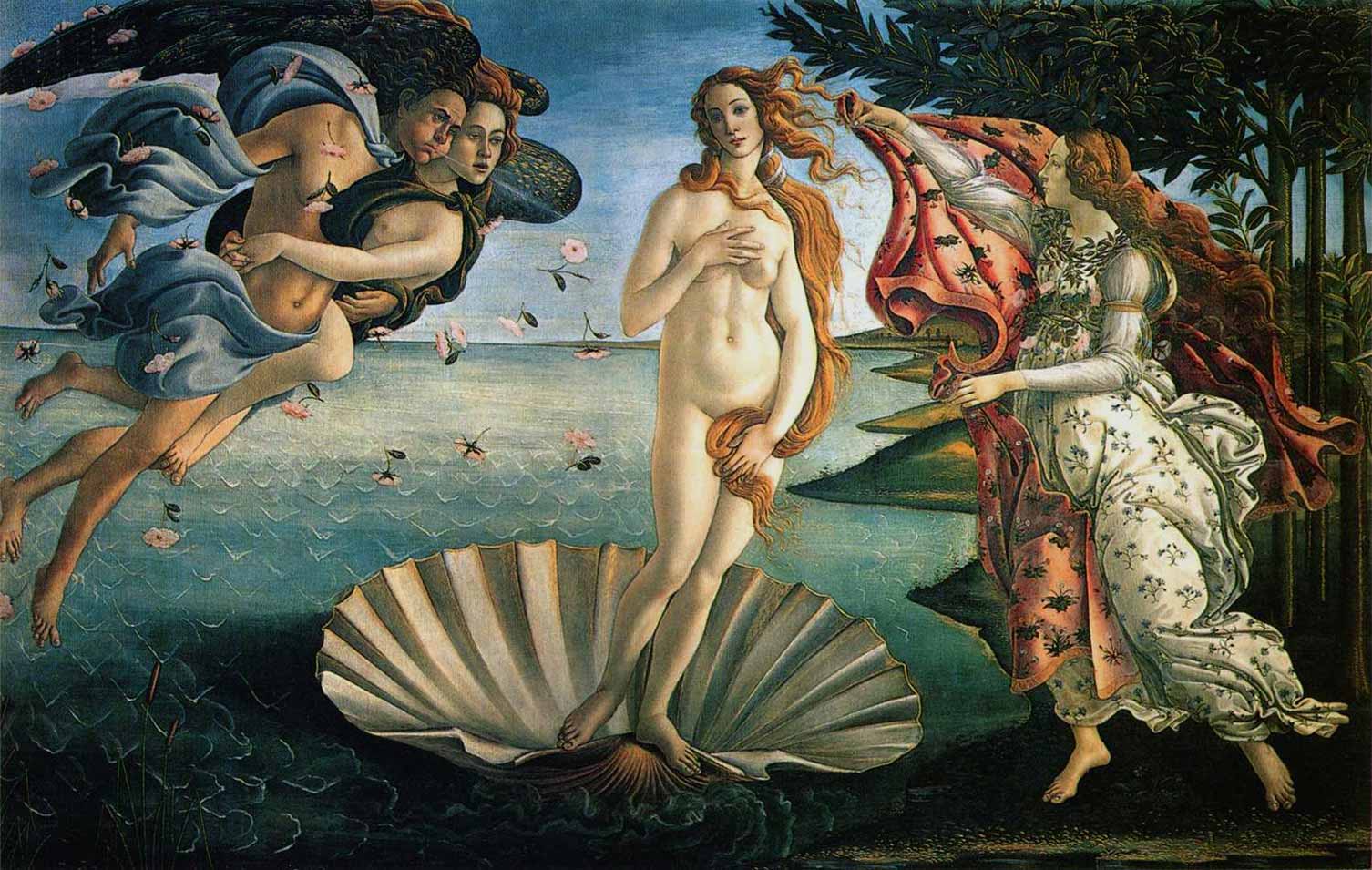 Sandro Botticelli The Birth of Venus  1486
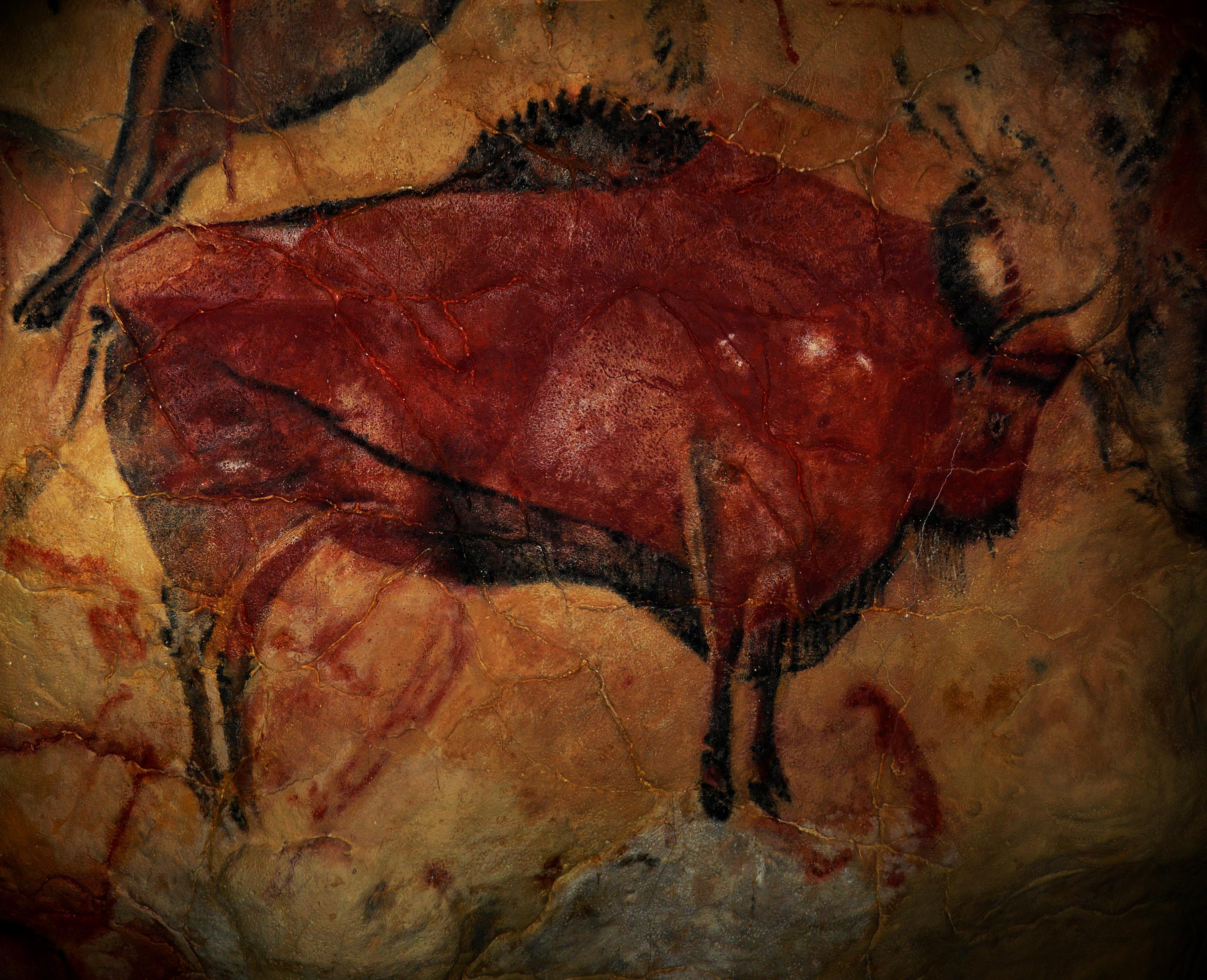 Venus Figurines
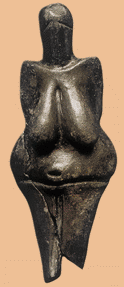 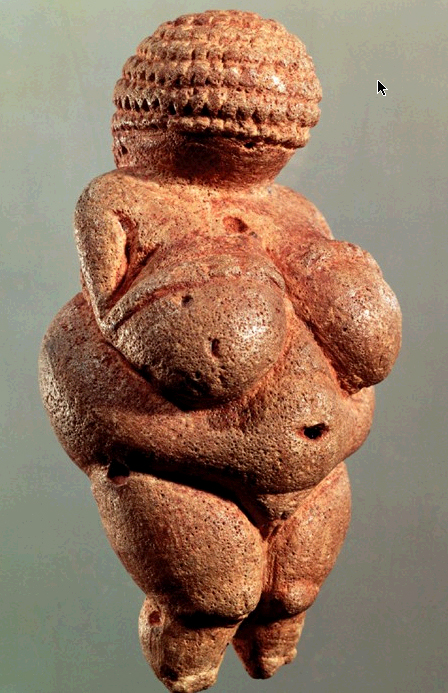 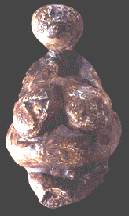 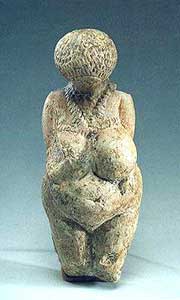 Evidence of religion or just of free time?
Venus of Willendorf(Willendorf, Austria)
c. 25,000 B.C.
Art History PowerPoint Resource:http://iris.nyit.edu/arthistory/pptshows.html
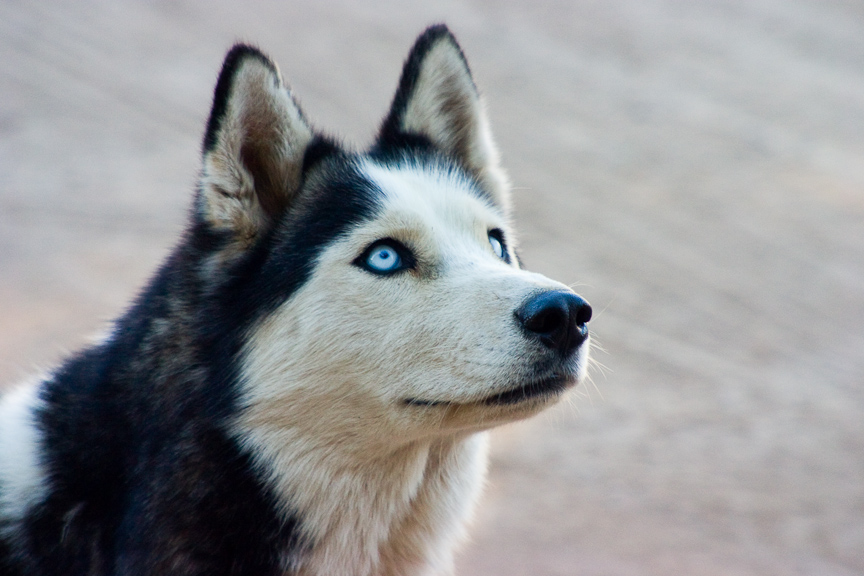 Mesolithic
Photo by rapettif
Prehistoric Humans
“Middle Stone Age”
Μέσος  (mesos) “middle”
+ λίθος (lithos) “stone”
Around 10,000 B.C.
Hunting, Gathering, and Fishing
Nomadic
Domestication of Dogs
 Canoes
Neolithic Revolution
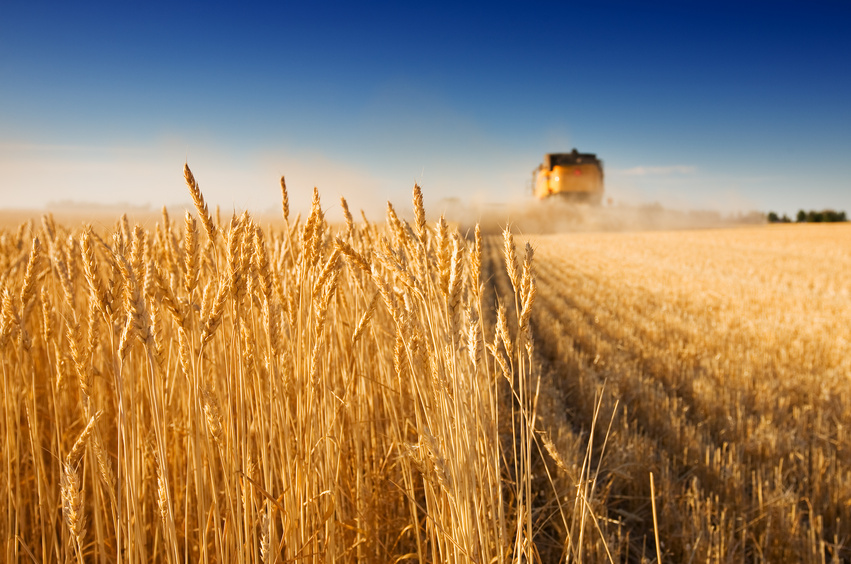 Agriculture 
		    Settled Communities
Prehistoric Humans
“New Stone Age”
νέος  (neos) “new” + λίθος (lithos) “stone”
c. 10,000 – 4,000 B.C.
Agriculture
Settled Communities
Domestication of Livestock
(cattle, sheep, goats, pigs)
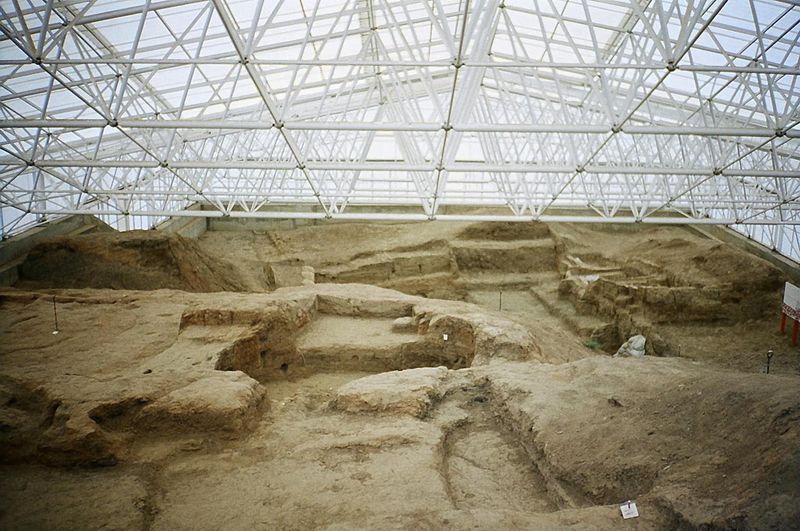 Çatalhöyük
A Neolithic City in Modern-day Turkey
Some Rights Reserved by Ziggurat
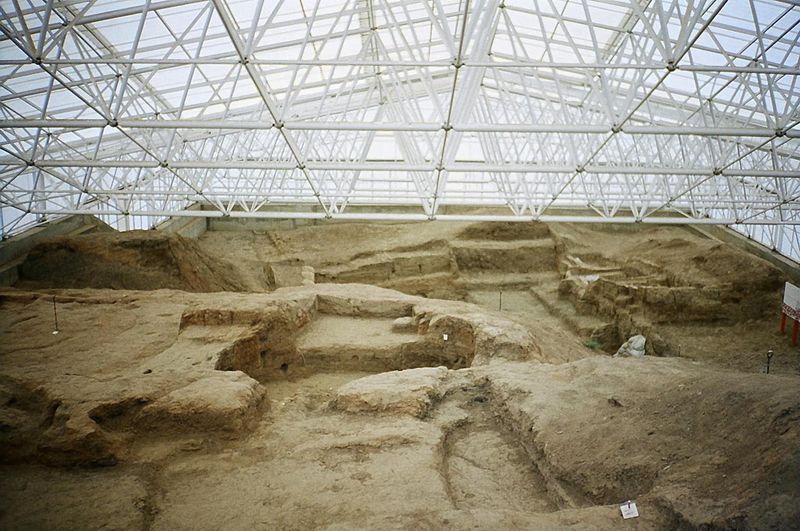 6,000 B.C.
Some Rights Reserved by Ziggurat
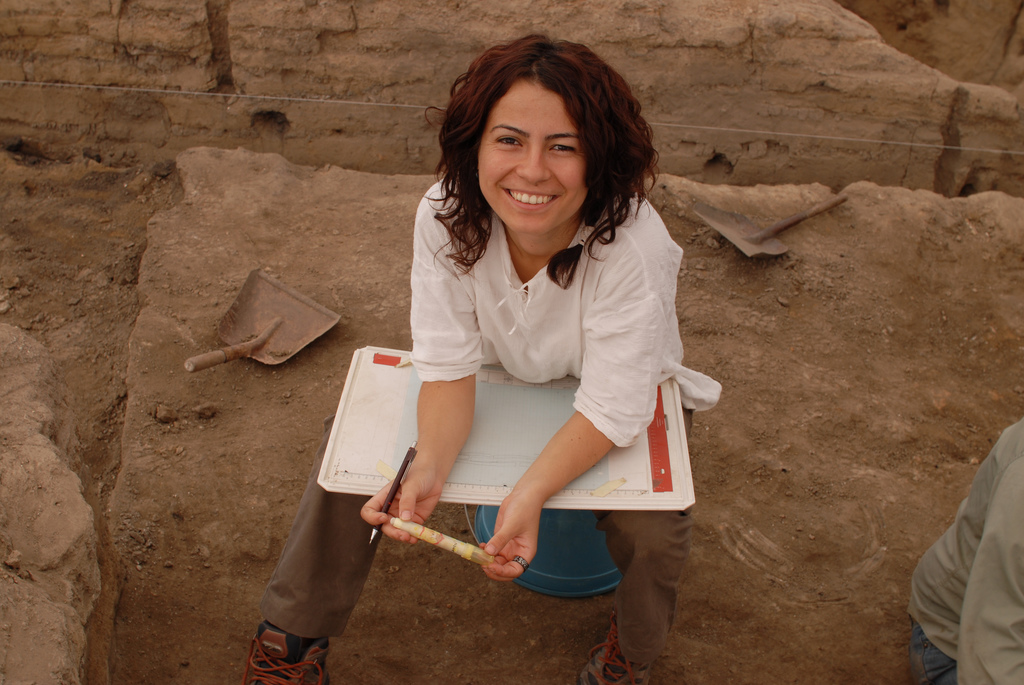 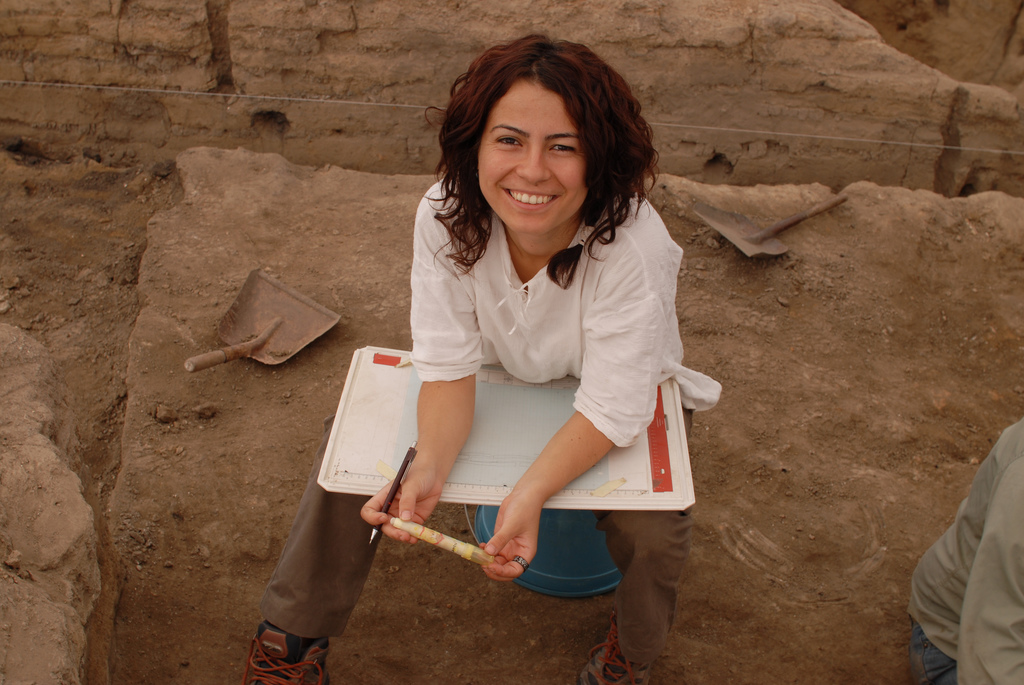 Archaeology
Uncovering the Past
Some rights reserved by Dr._Colleen_Morgan
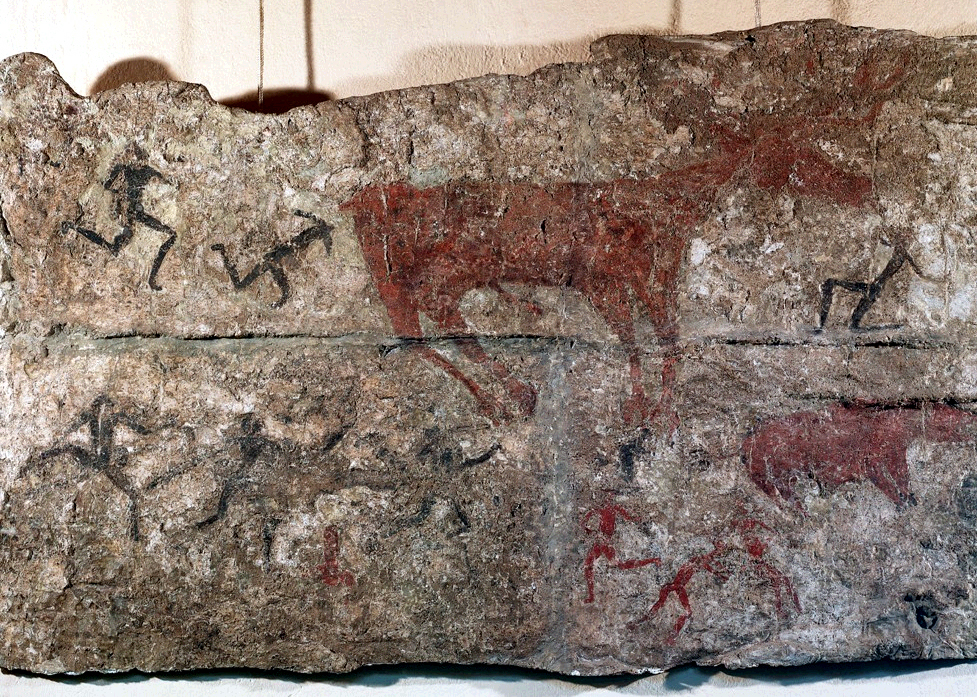 Deer Hunt detail of a wall painting from Level III
Çatal Höyük, Turkey ca. 5,750  B.C.E.
Art History PowerPoint Resourcehttp://iris.nyit.edu/arthistory/pptshows.html
[Speaker Notes: Slide concept by William V. Ganis, PhD
FOR EDUCATIONAL USE ONLY
For publication, reproduction or transmission of images, please contact individual artists, estates, photographers and exhibiting institutions for permissions and rights.]
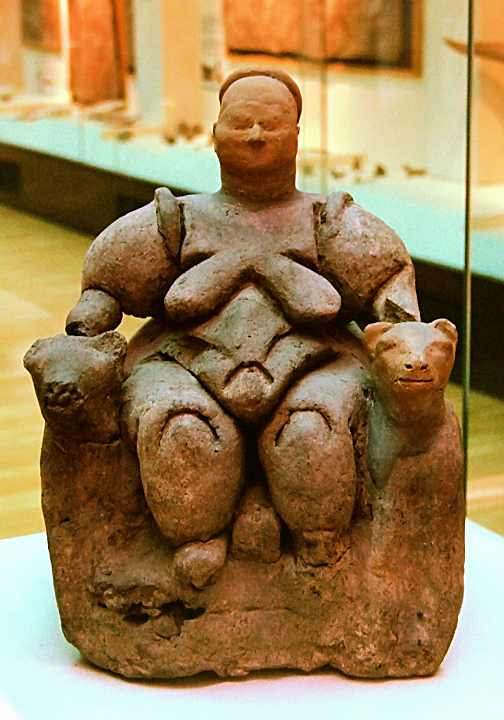 Seated Woman of Çatal Hüyük
“Mother Goddess” Style
What is uniquely Neolithic about this sculpture?
Some Rights Reserved by Roweromaniak
[Speaker Notes: Slide concept by William V. Ganis, PhD
FOR EDUCATIONAL USE ONLY
For publication, reproduction or transmission of images, please contact individual artists, estates, photographers and exhibiting institutions for permissions and rights.]
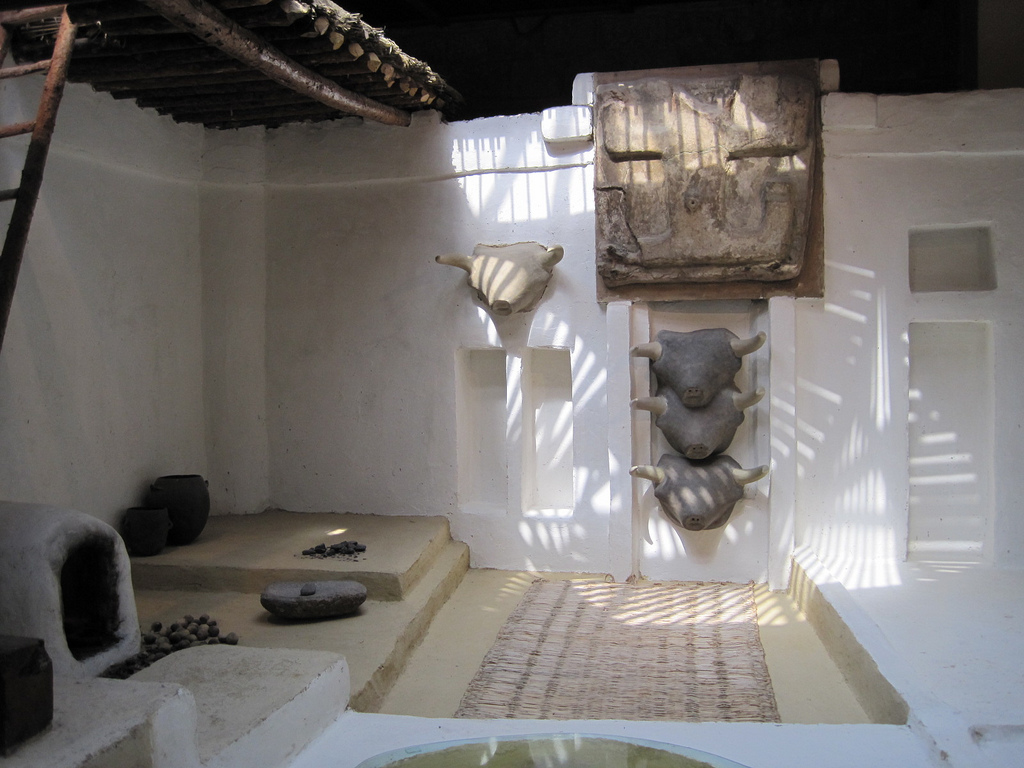 A Reconstruction
based on evidence
Some rights reserved by zamito44
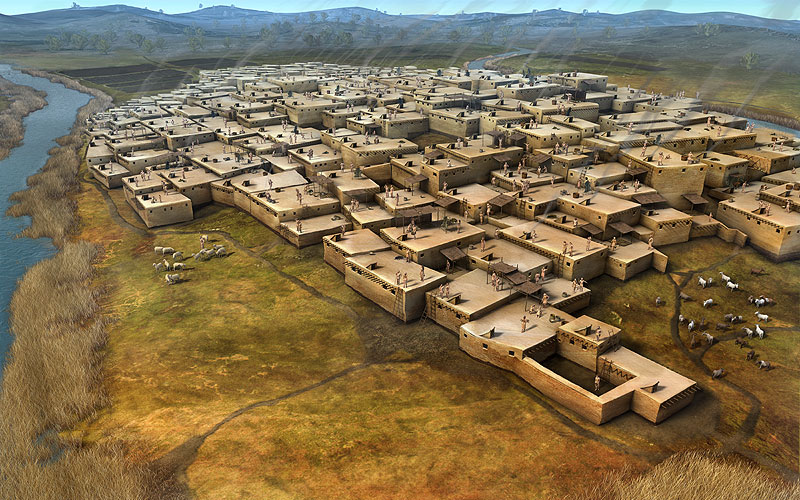 Çatalhöyük
An Aerial View
Image Source:  http://alfredojunior.wordpress.com/tag/catal-huyuk/
Prehistoric Humans
“New Stone Age”
“Old Stone Age”
“Middle Stone Age”
νέος  (neos) “new” + λίθος (lithos) “stone”
Παλαιός (palaios) “old”
+ λίθος (lithos) “stone”
Μέσος  (mesos) “middle”
+ λίθος (lithos) “stone”
c. 10,000 – 4,000 B.C.
Agriculture
Settled Communities
Domestication of Livestock
(cattle, sheep, goats, pigs)
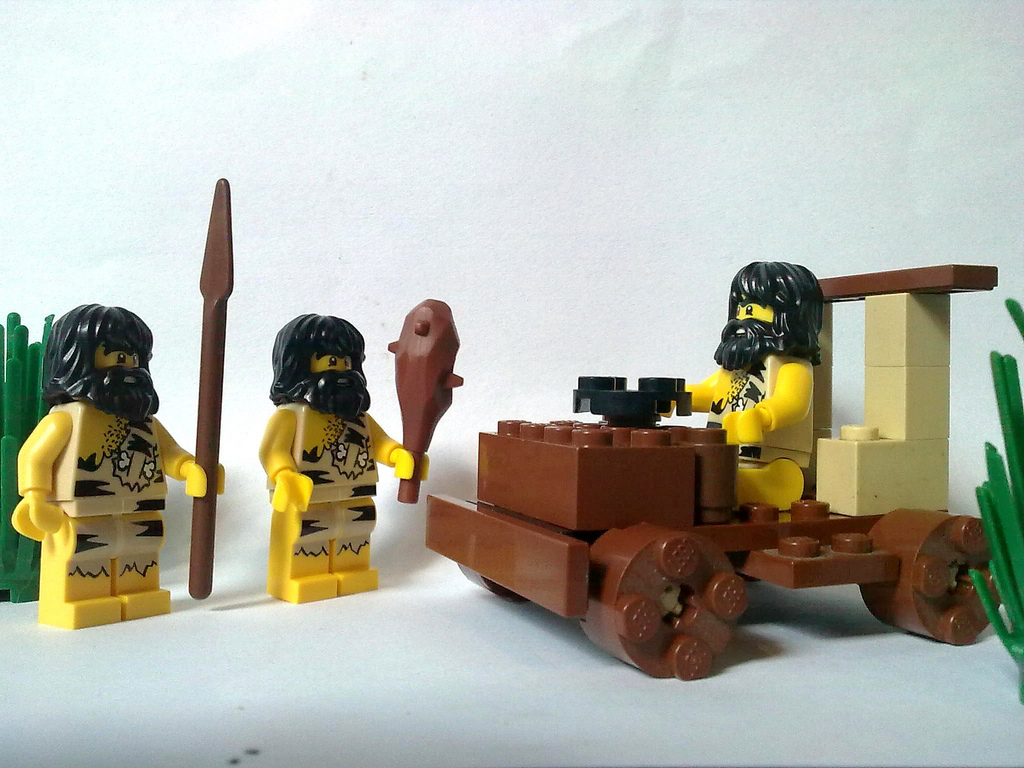 Civilization
Are we there, yet???
© Bobby-Joe Henson – Used with Permission
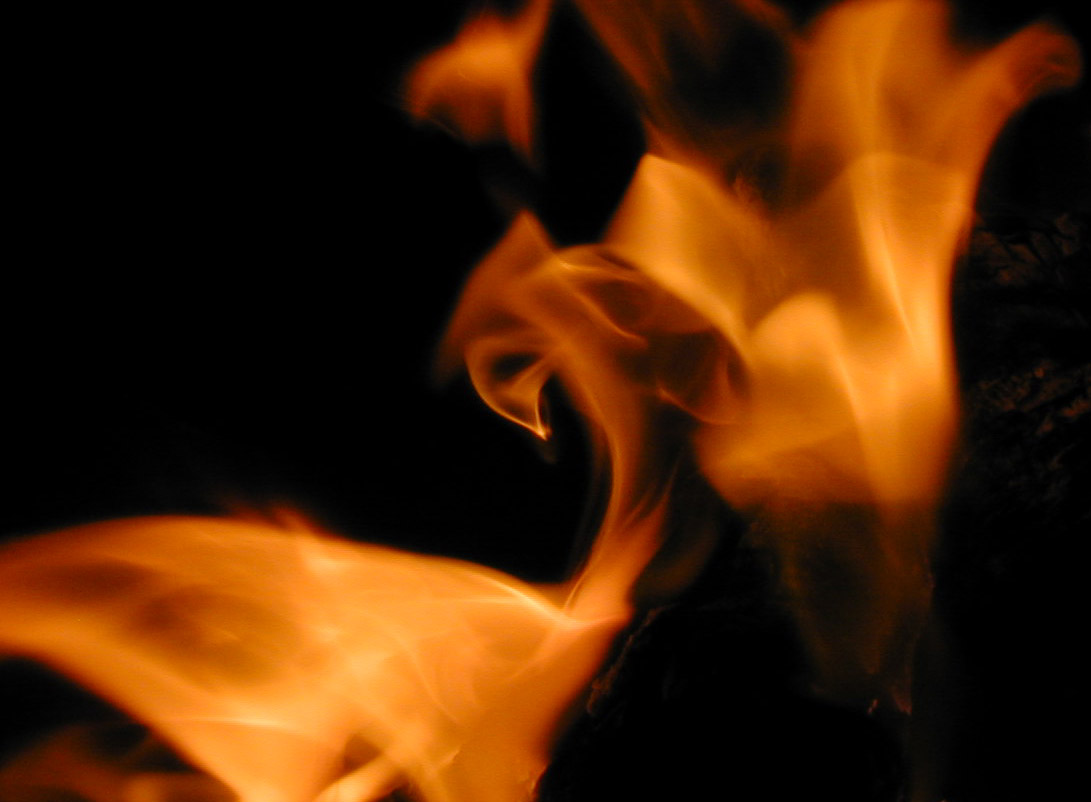 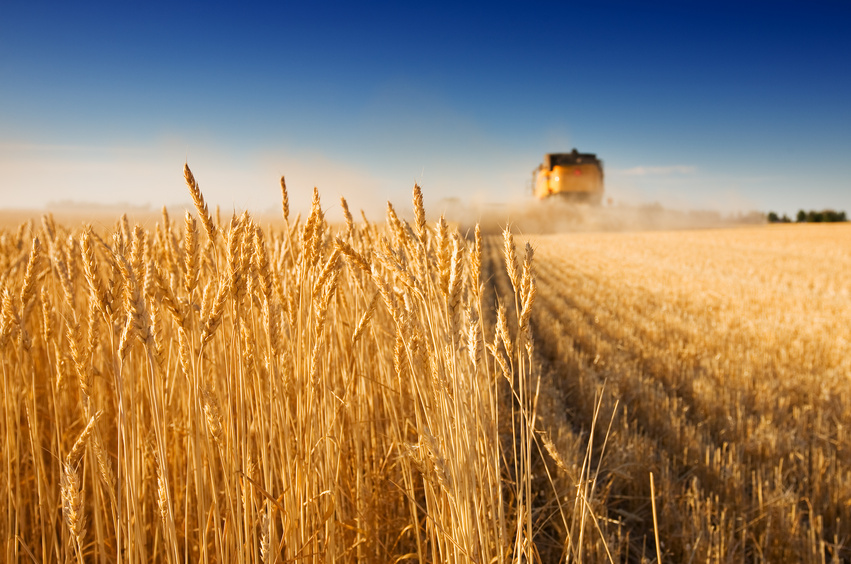 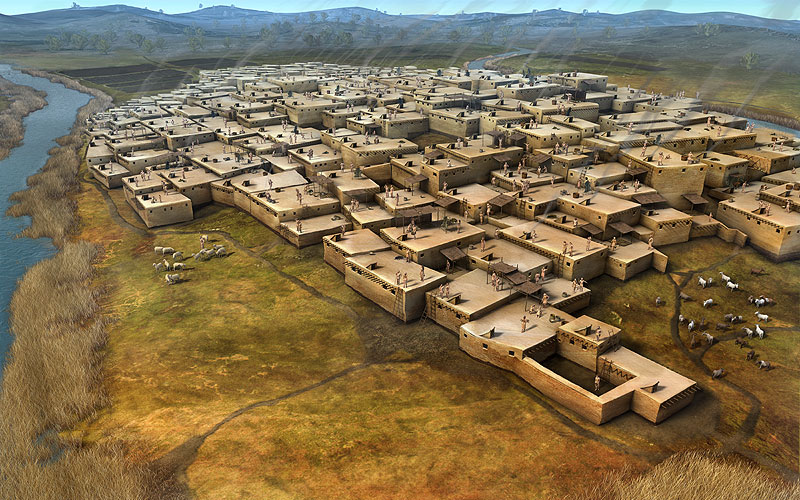 Fire
Agriculture
Cities
SettledCities
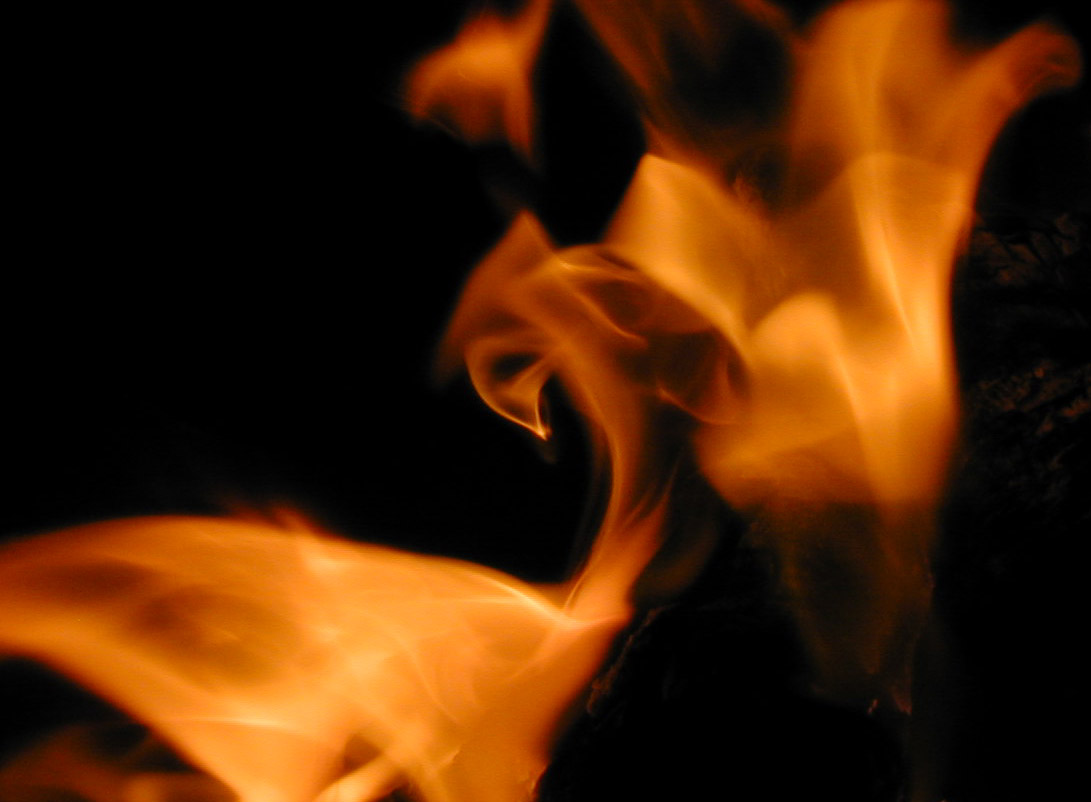 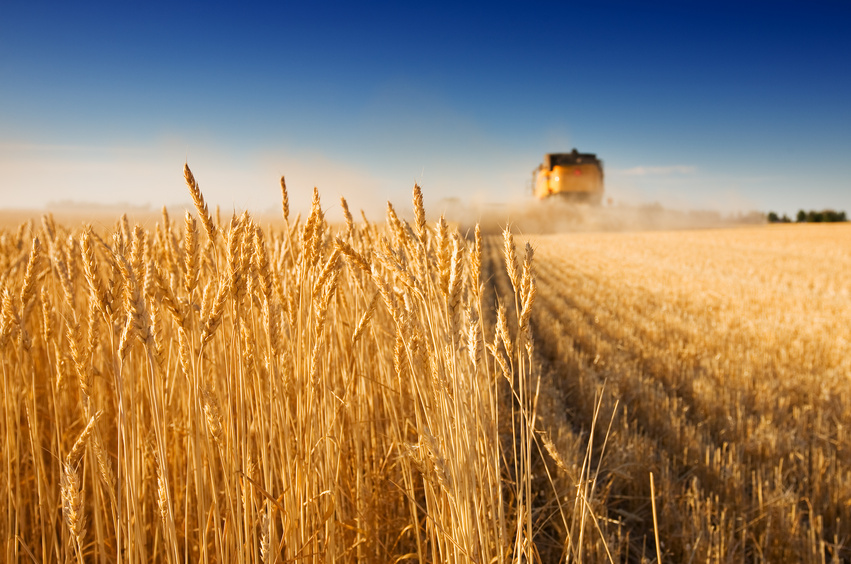 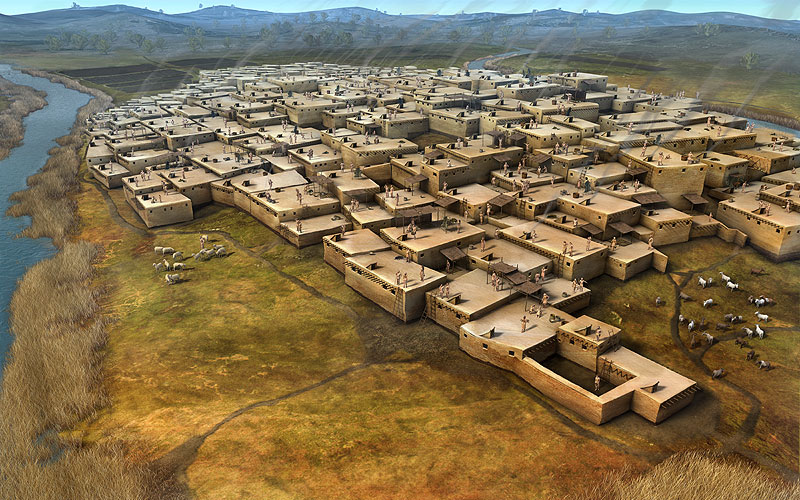 What’s Missing?
WRITING
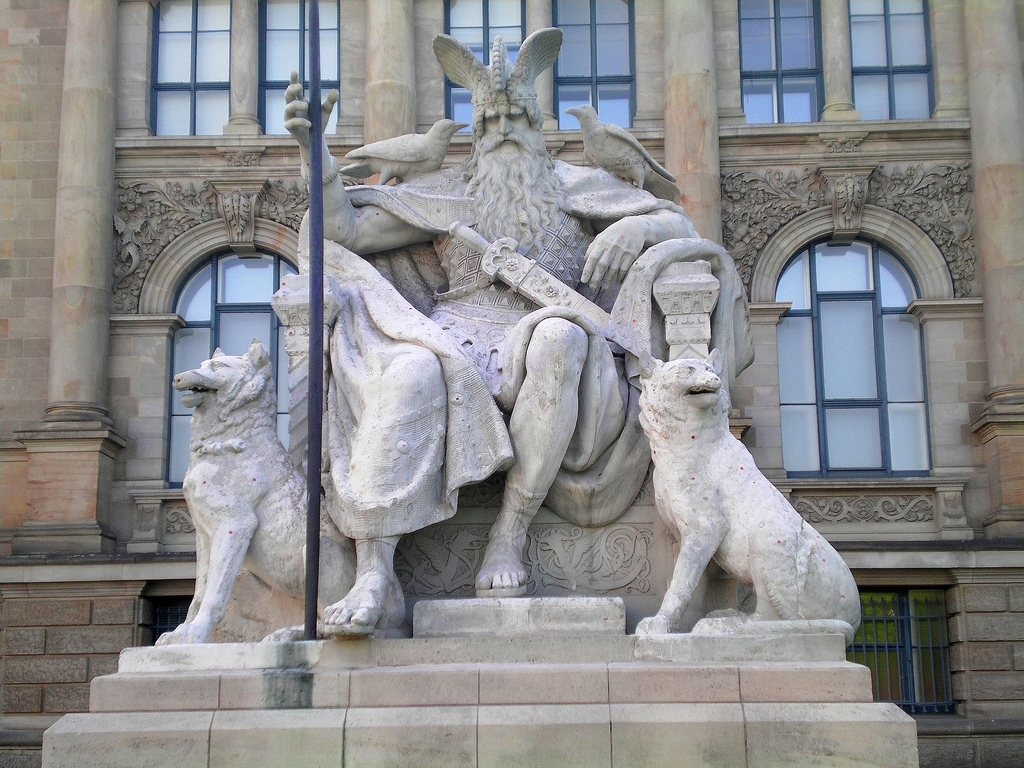 Odin
Chief Norse God
Photo by Elias Schwerdtfeger
Runes
Norse Writing
The Vikings believed that the runes had magical powers.

Why?
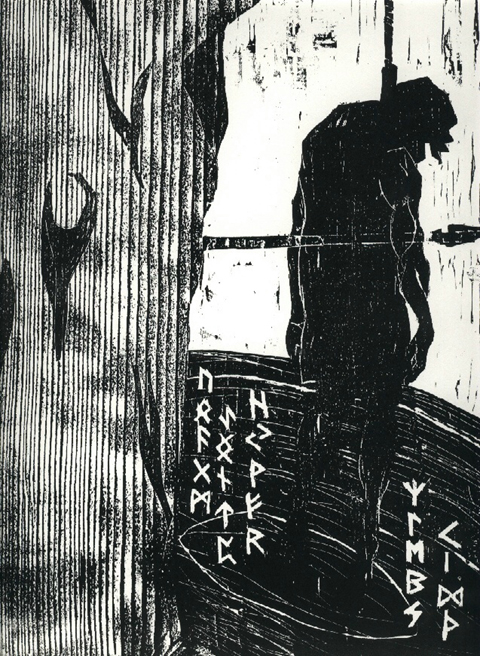 Sacrifice of Odin
I know I hungon the windswept Treethrough nine days and nightsI was struck with a spearand given to Odin,myself given to myselfThey helped me neitherby meat nor drinkI peered downward,I took up the runes,screaming, I took them -then I fell back.

			-- Poetic Edda
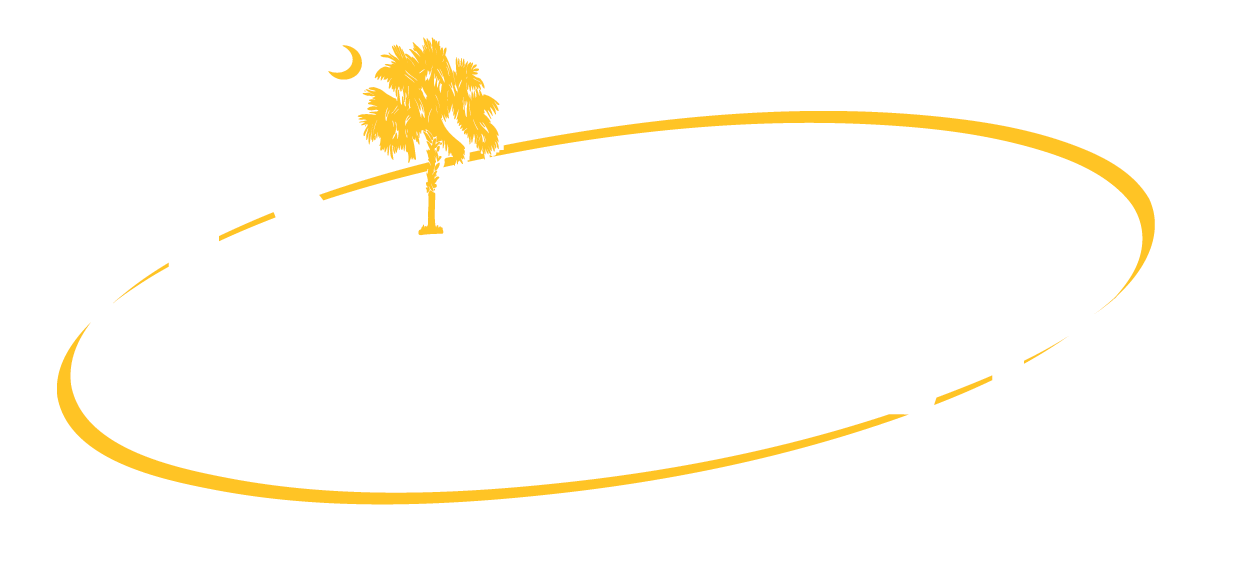 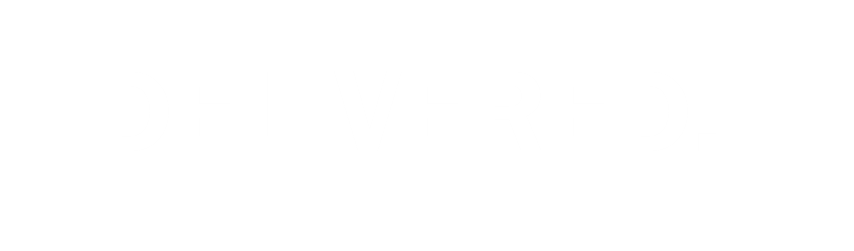 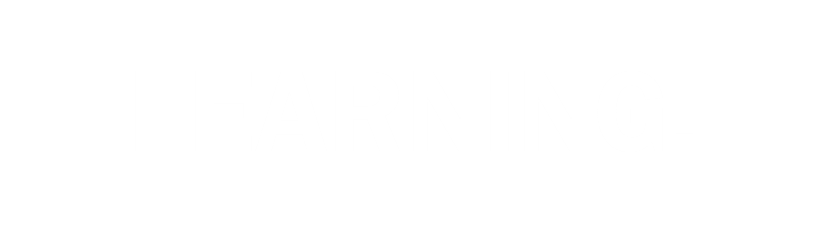 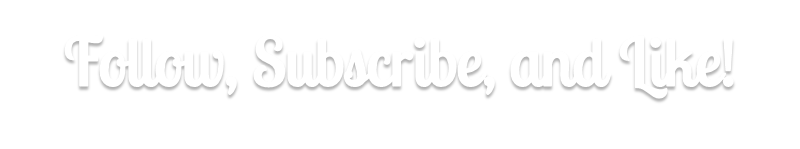 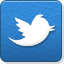 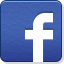 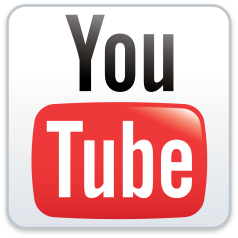